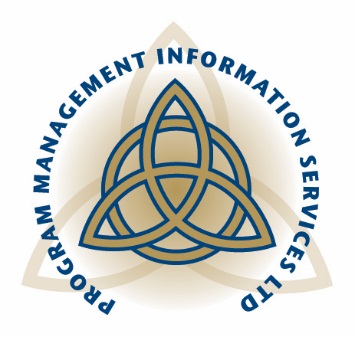 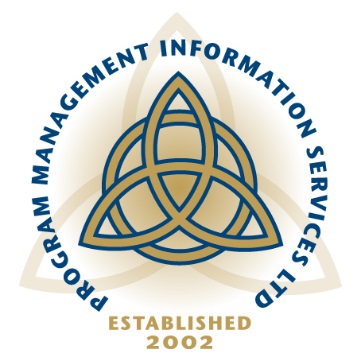 Title: Project Management-Art, Science or Bull?
Presented By:  raymond Sexton, Chartered ENGINEER
Date: 29-OCT-2015
Copyright Program Management International Summit 2015
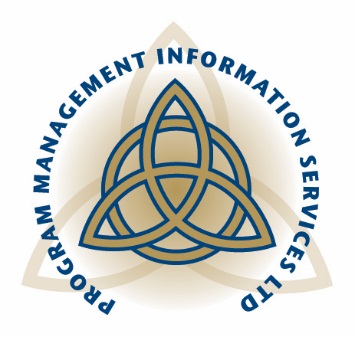 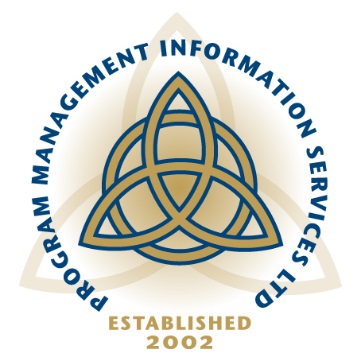 Disclaimer & Acknowledgements
In preparation of this talk I have drawn on a wide range of sources for material to reinforce my thesis that Project Management is Art, Science and/or Bull? This original idea was published in a Primavera Brochure over a decade or so ago.
I have chosen photos to illustrate my thesis and I have resisted the temptation to put in print my insights to allow me be more honest and forthright in the spoken word.
In the unlikely event I offend someone it is not intended and I humbly apologise in advance.

© Raymond Sexton 2015
Copyright Program Management International Summit 2015
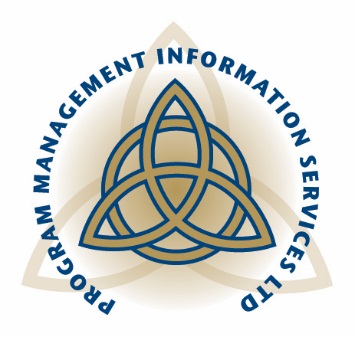 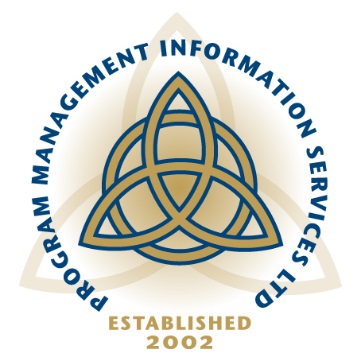 Project Management
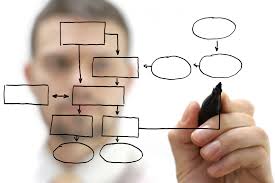 Project Management is a combination of Art, Science and Bull!

Successful project management is achieving the optimum balance between these three elements
Copyright Program Management International Summit 2015
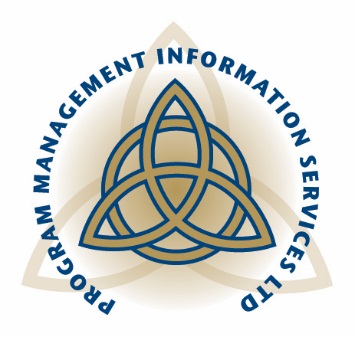 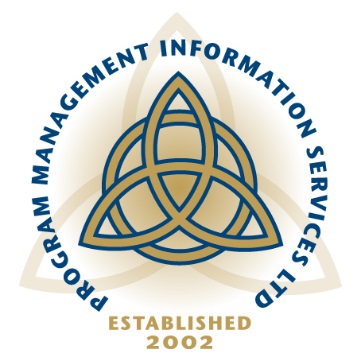 Art
Art – The ability of a project manager to paint a picture encompassing all human and physical aspects of a project, ensuring each player in the master plan can visualise his or her role and contribution to the bigger picture, determines the stature of the project manager as an artist.
Copyright Program Management International Summit 2015
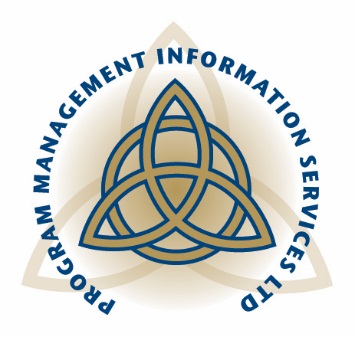 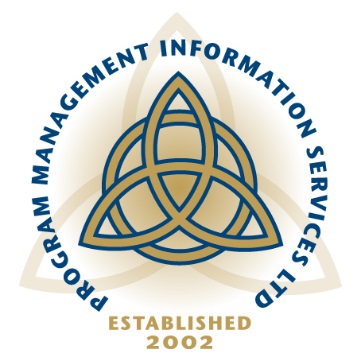 Science
Science – The science aspect of a project encompasses the correct application of proven methodologies for quantification, monitoring and analysis of key project metrics to assist the artist to communicate with the tangible world.
Copyright Program Management International Summit 2015
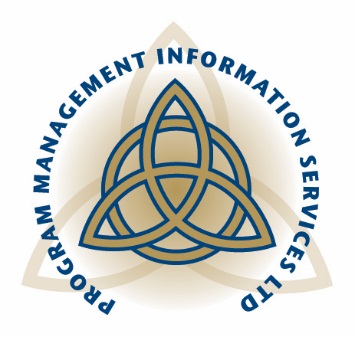 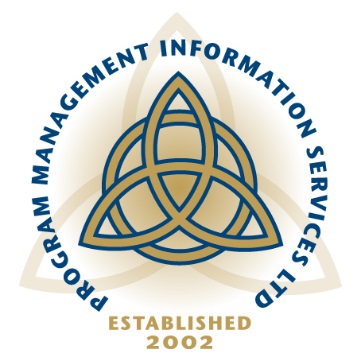 Bull
Bull – In all projects there comes a time when neither art nor science provide a viable solution to the challenge being faced. The true project manager then, with humour, lateral thinking, or bull waves the red flag for that final rally!
Copyright Program Management International Summit 2015
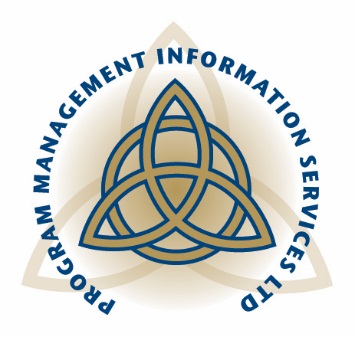 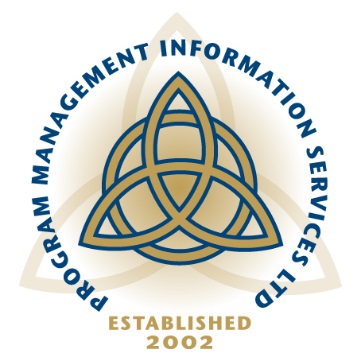 Being Proactive!
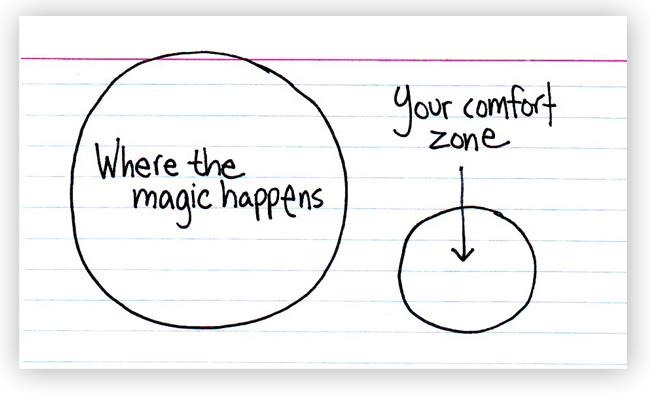 Click to add content
Copyright Program Management International Summit 2015
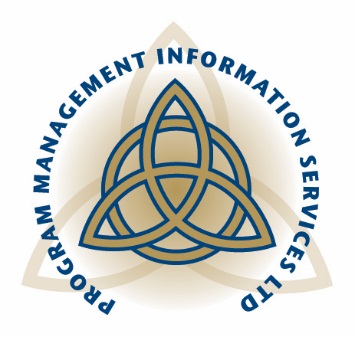 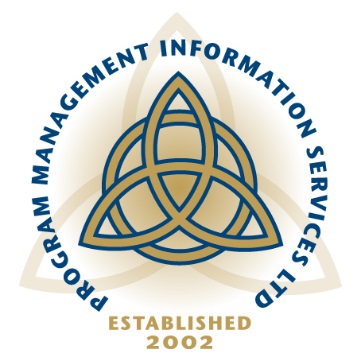 In at the deep end!
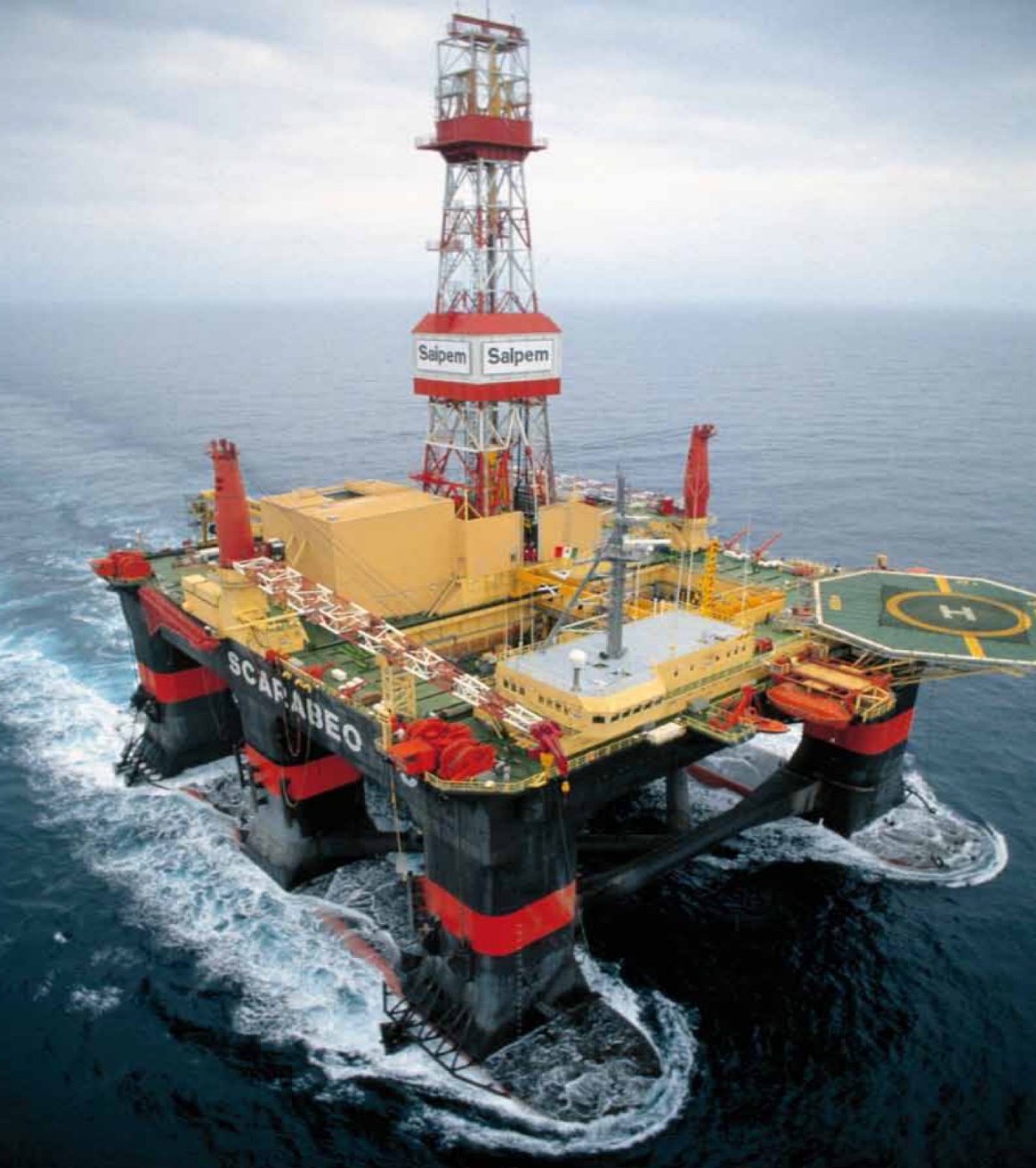 Copyright Program Management International Summit 2015
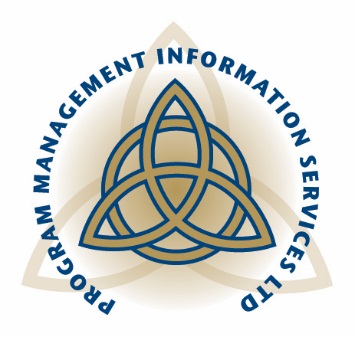 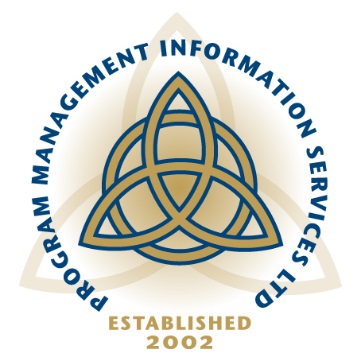 Semi-Sub Details
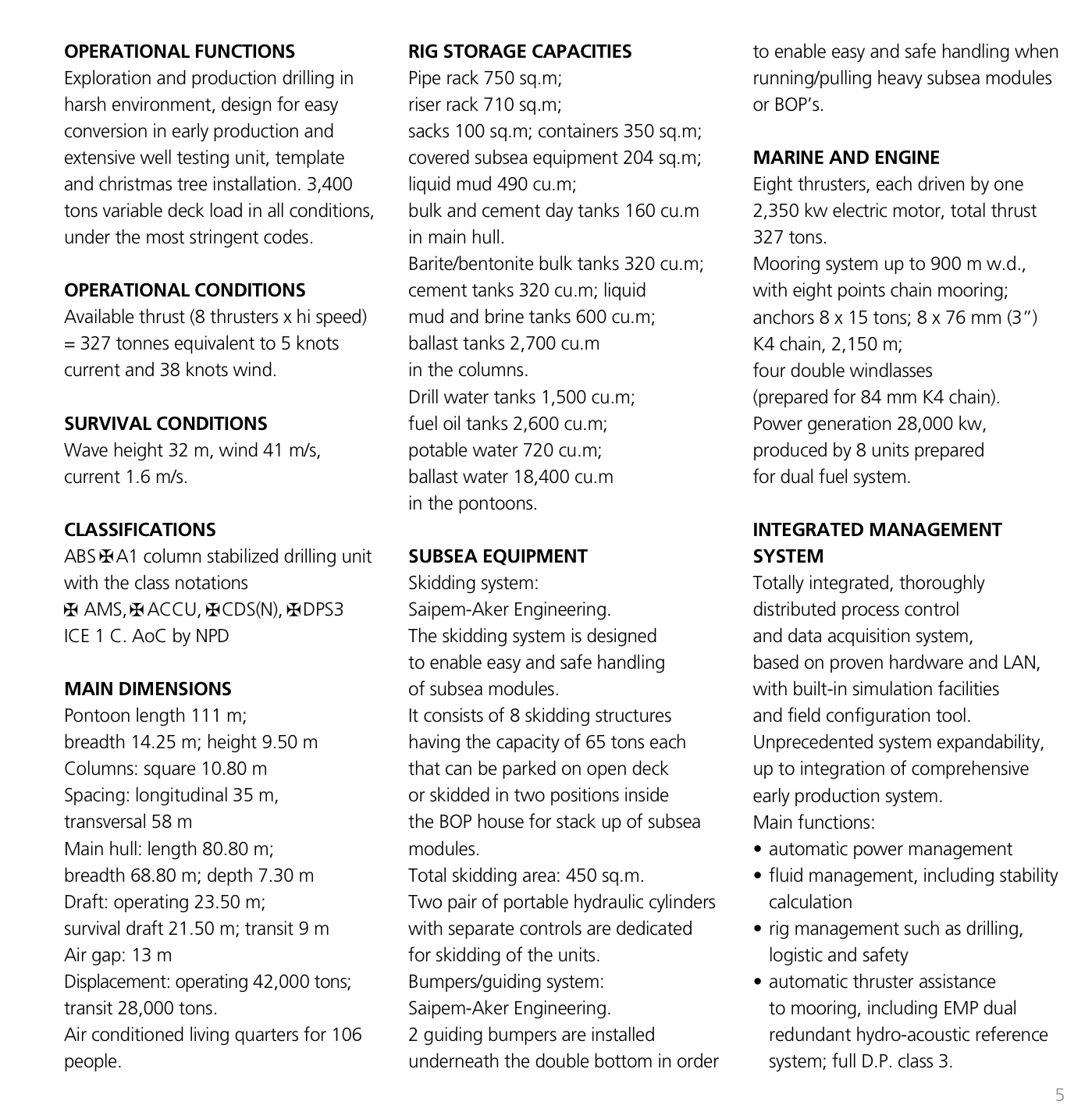 Copyright Program Management International Summit 2015
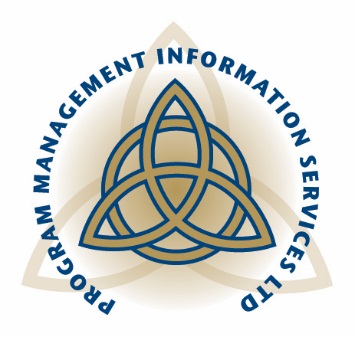 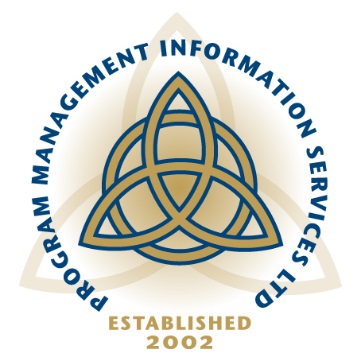 Working on the Melbourne Railways
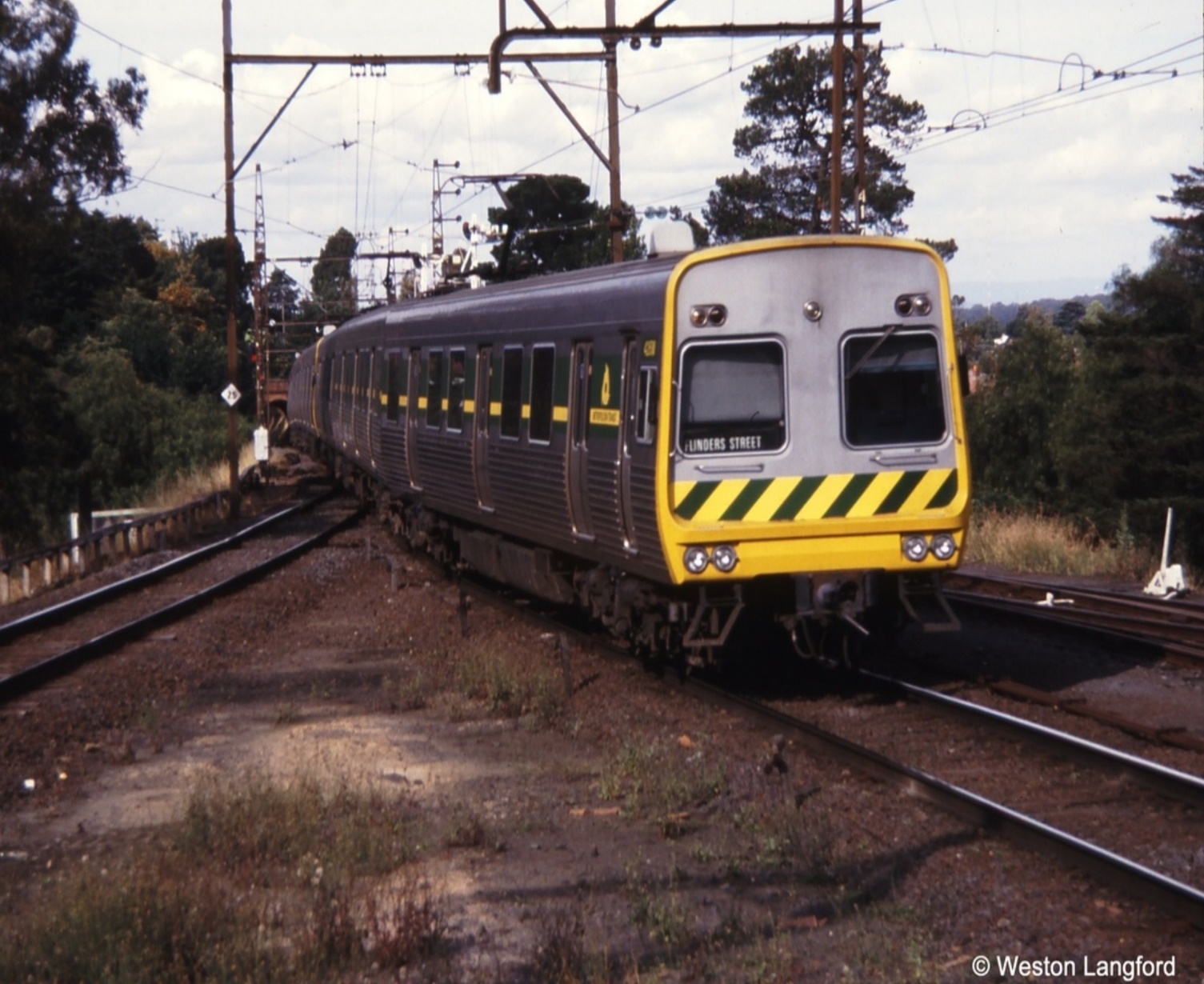 Copyright Program Management International Summit 2015
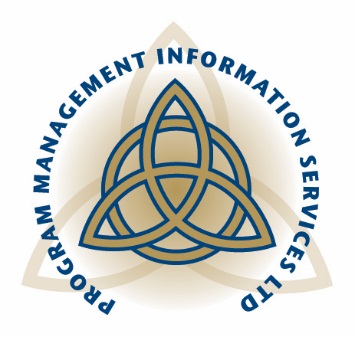 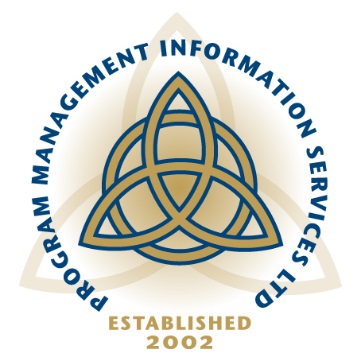 Joilmont Railyards  Federation Square
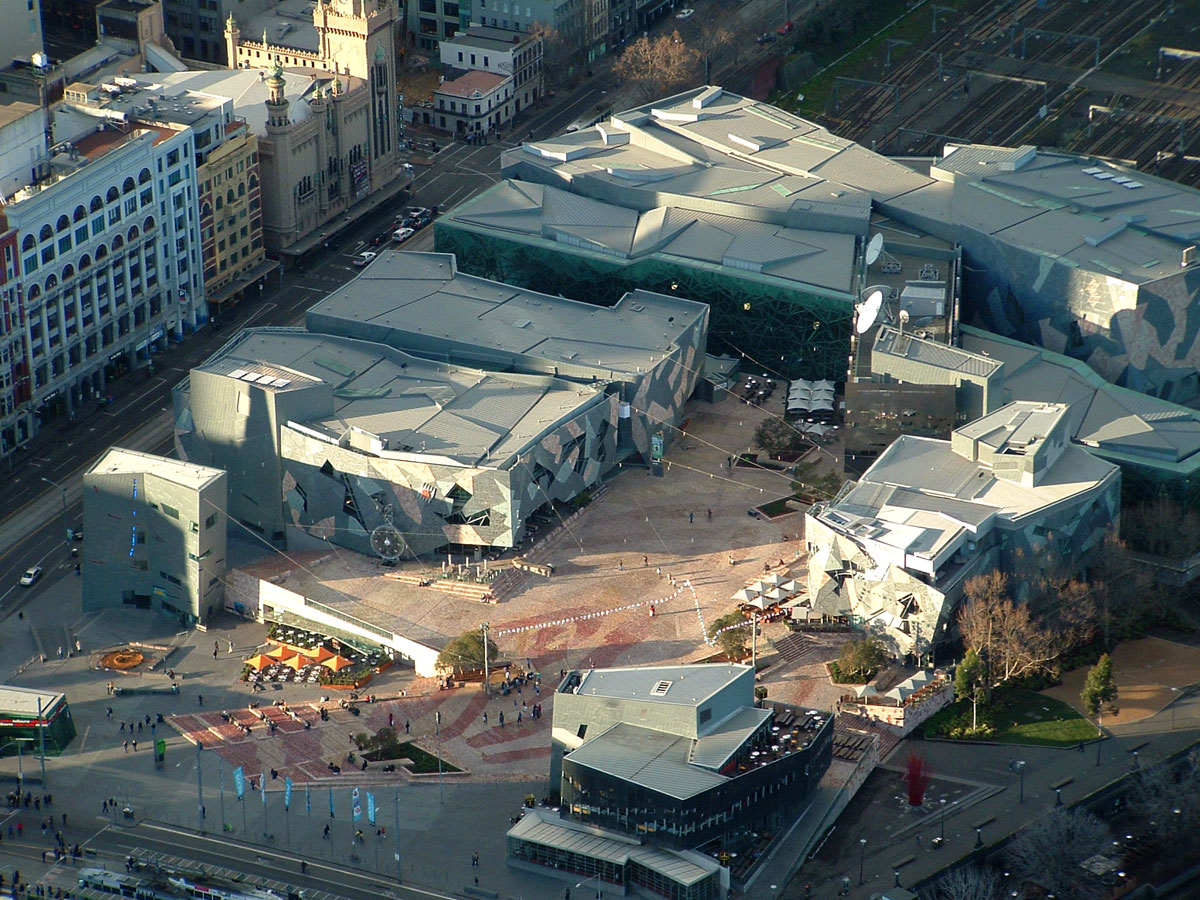 Click to add content
Copyright Program Management International Summit 2015
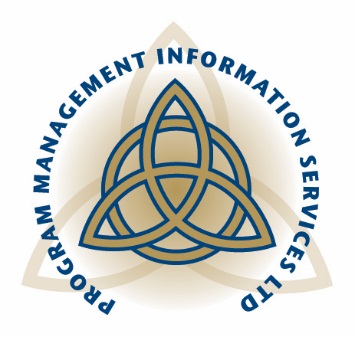 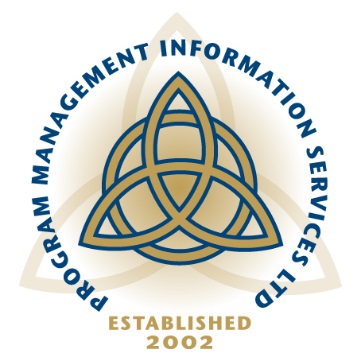 Moving a BOP!
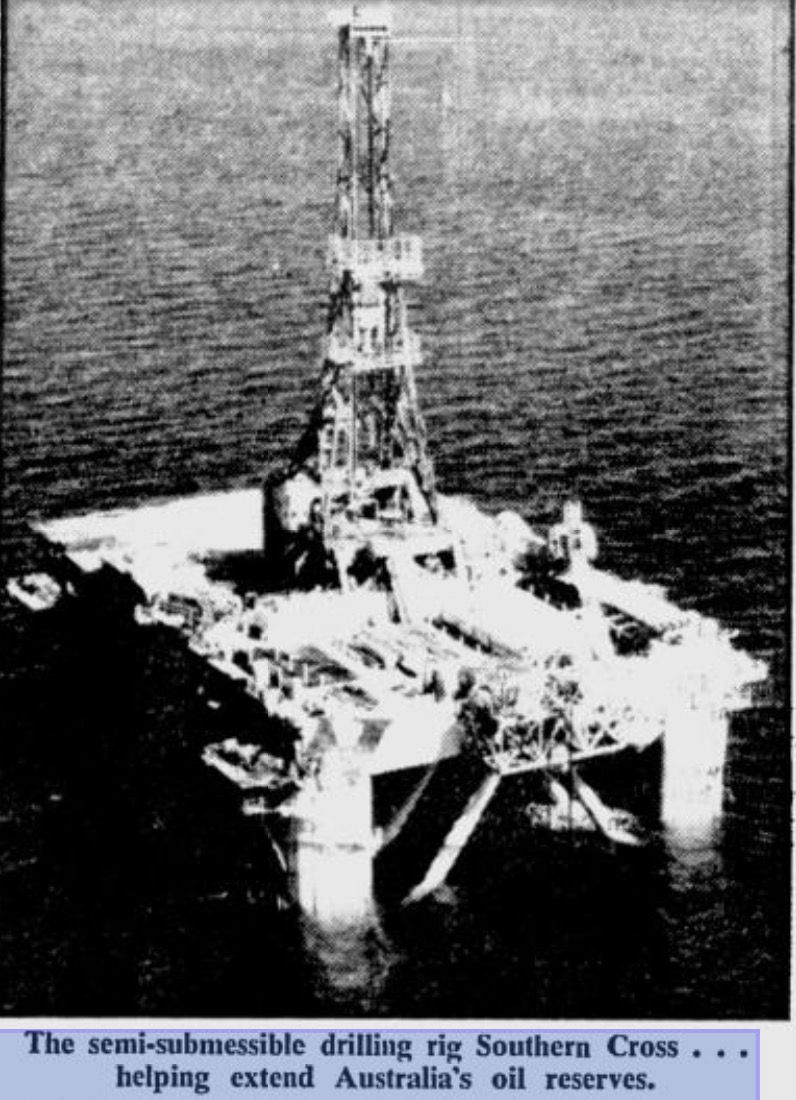 Copyright Program Management International Summit 2015
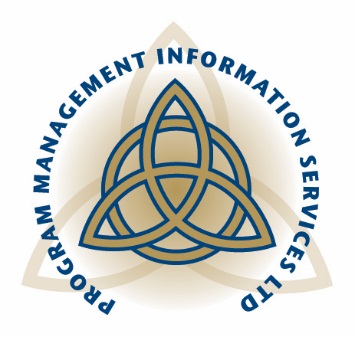 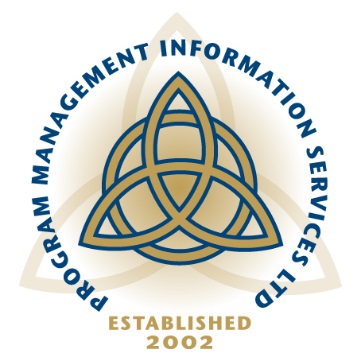 Snowy Mountains Hydro-Small Valve Repair?
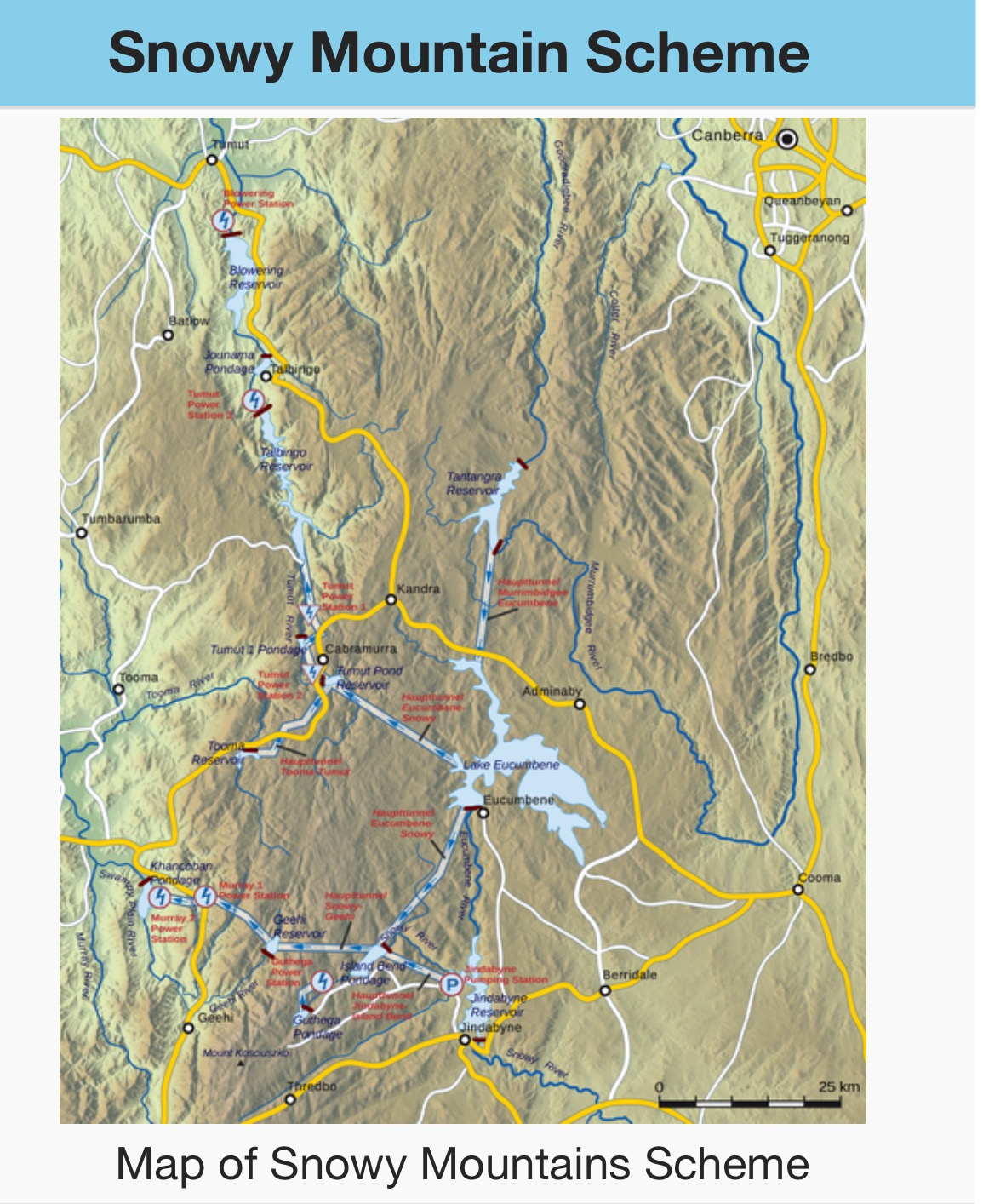 Copyright Program Management International Summit 2015
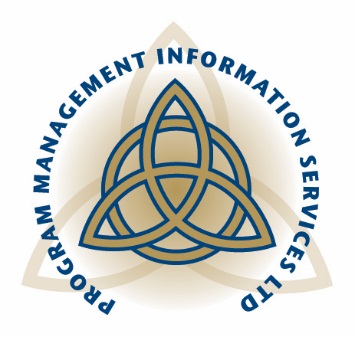 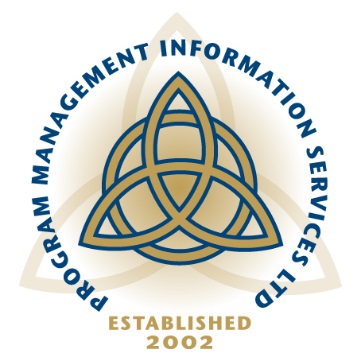 Little Valve
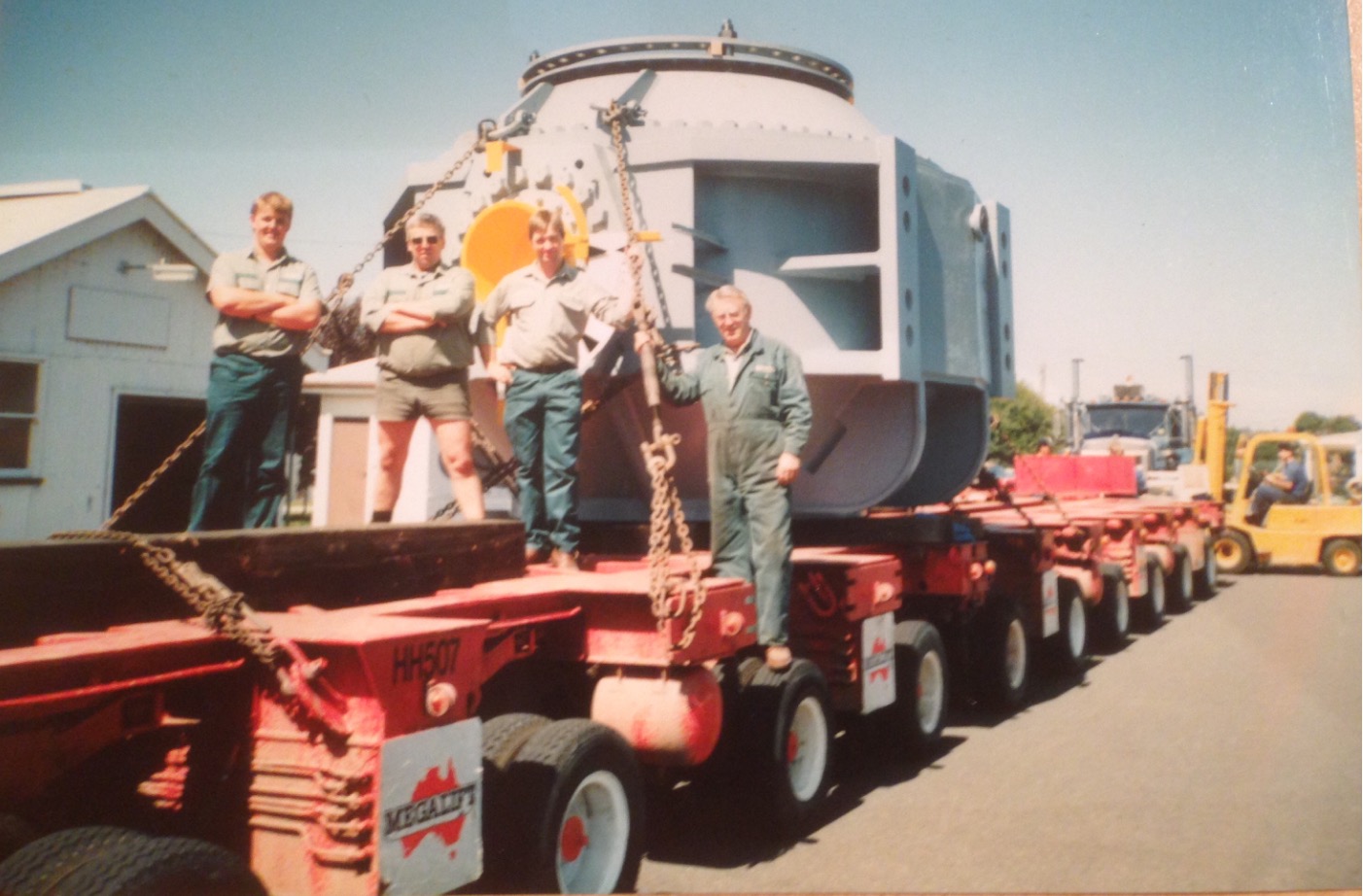 Copyright Program Management International Summit 2015
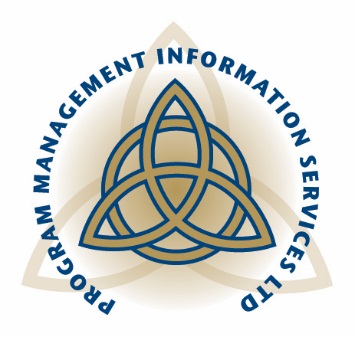 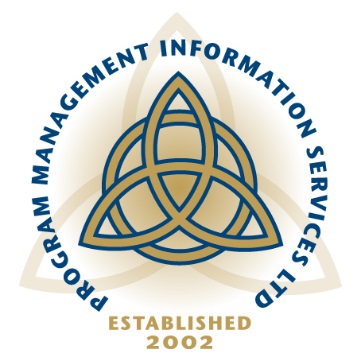 HiSmelt
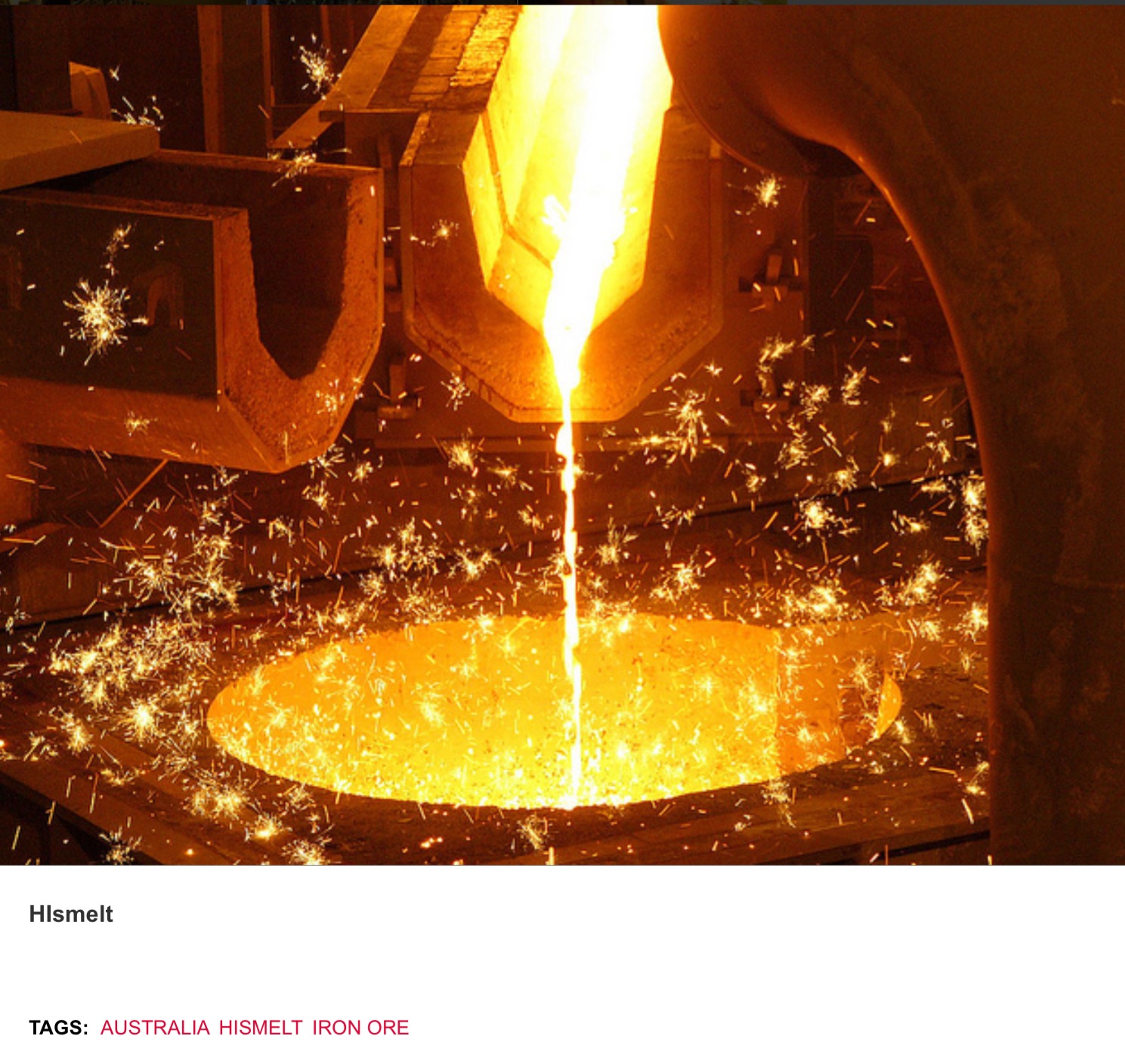 Copyright Program Management International Summit 2015
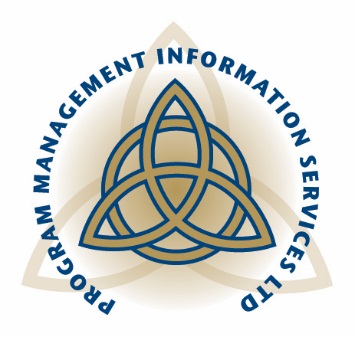 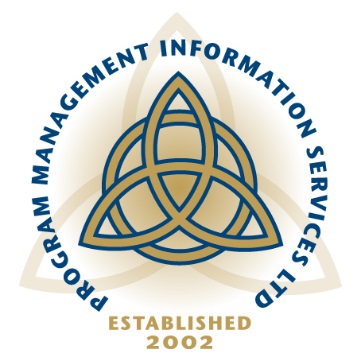 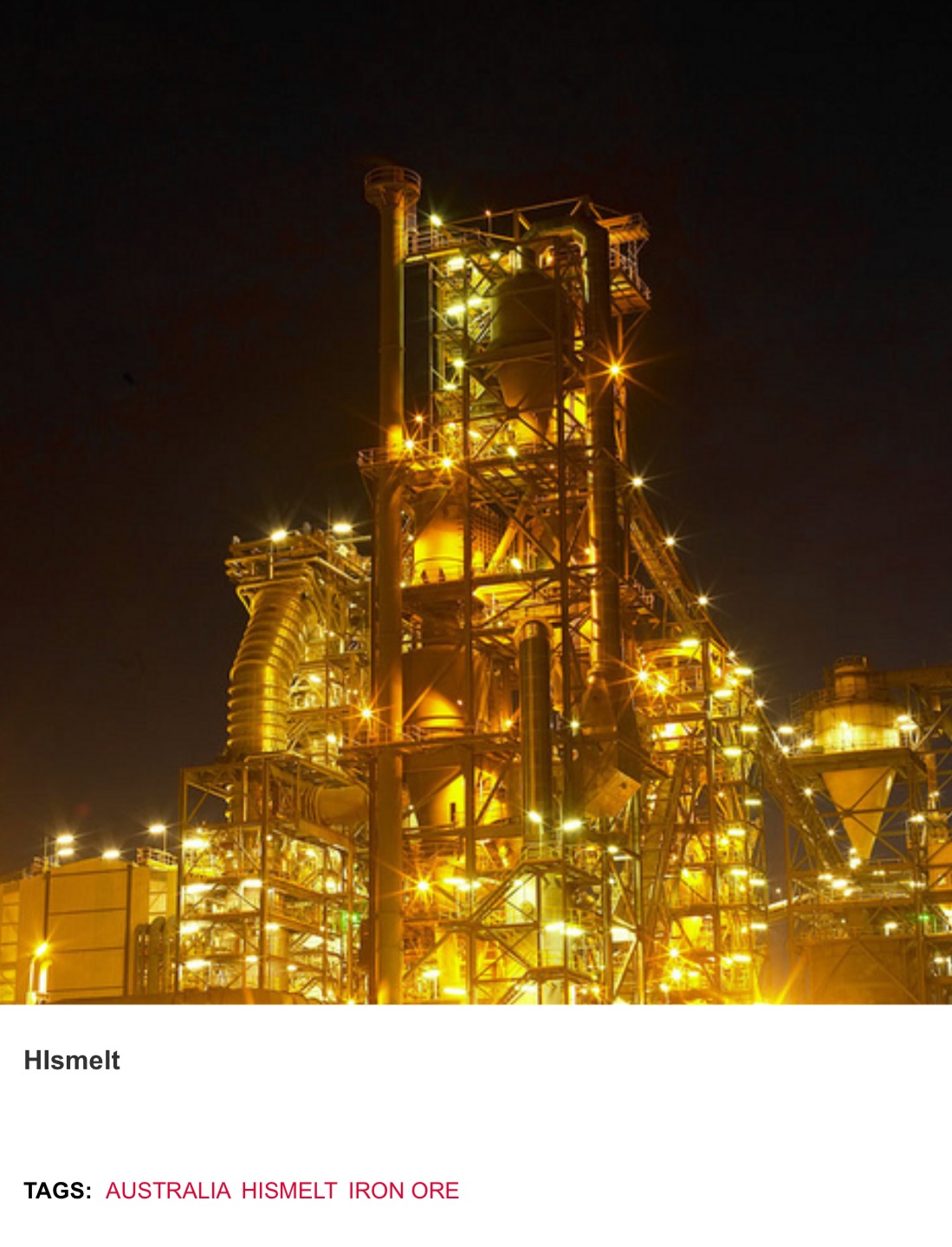 HiSmelt
Copyright Program Management International Summit 2015
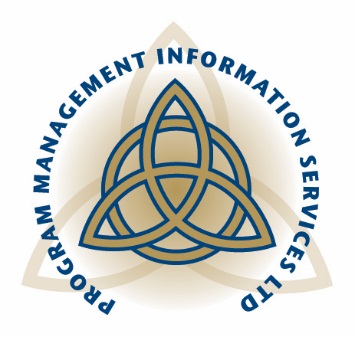 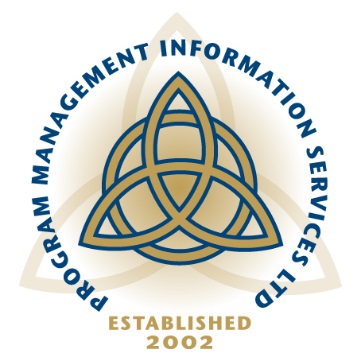 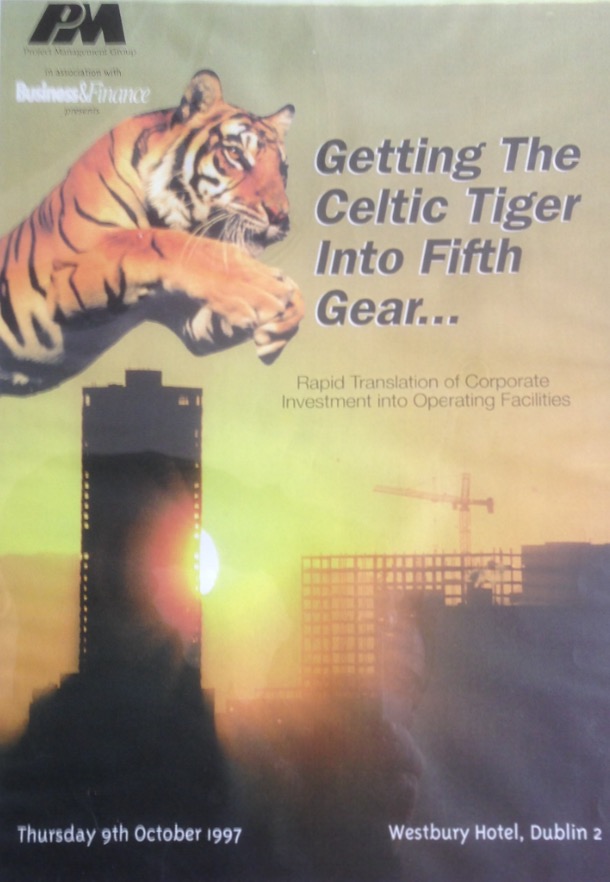 You’ll be on your own!
Copyright Program Management International Summit 2015
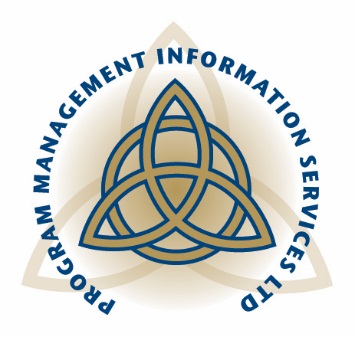 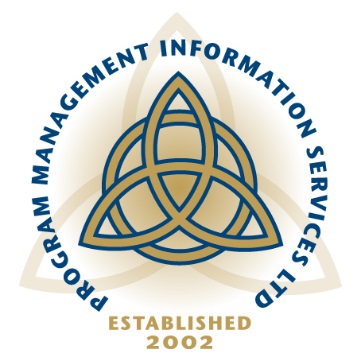 Xerox-hard to copy?
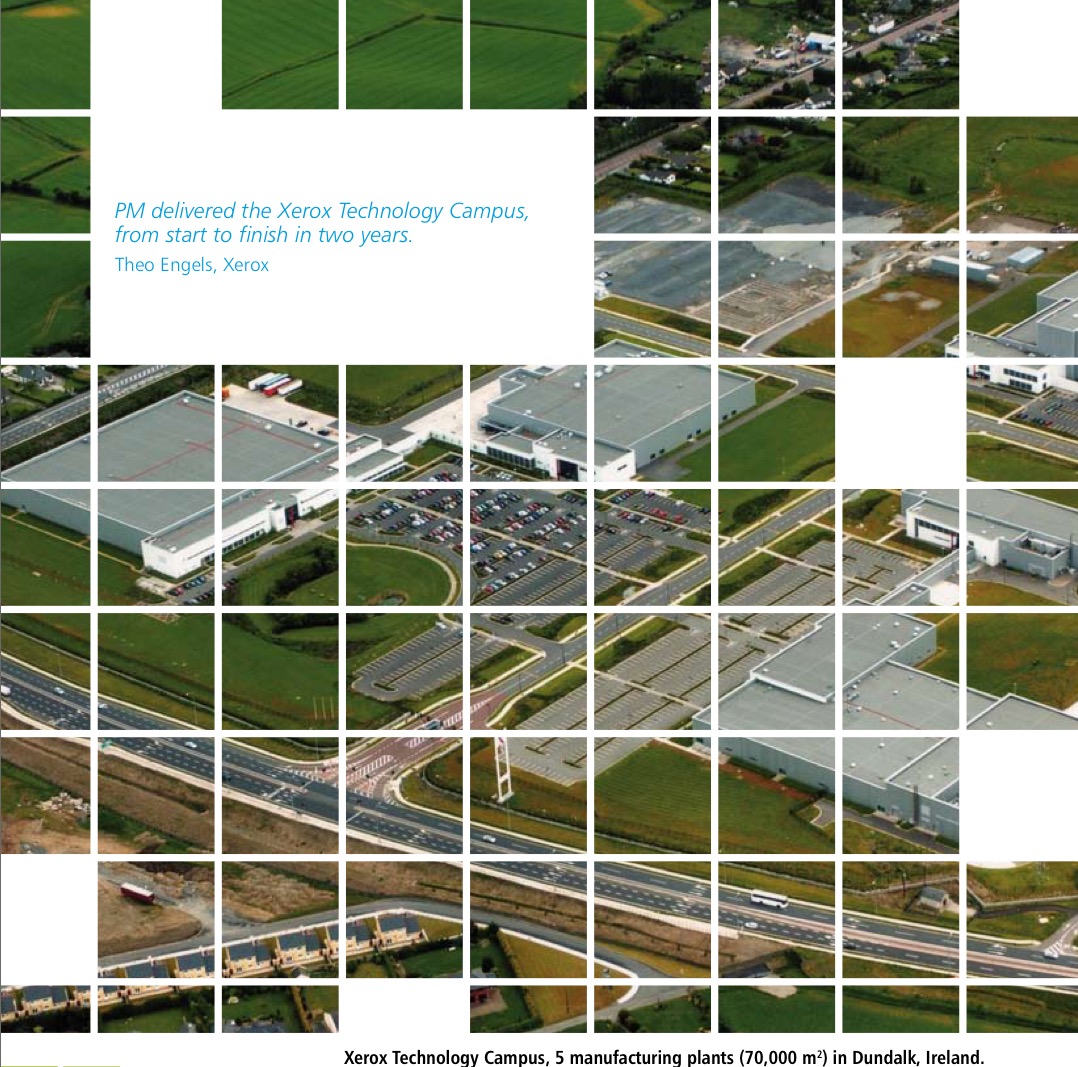 Copyright Program Management International Summit 2015
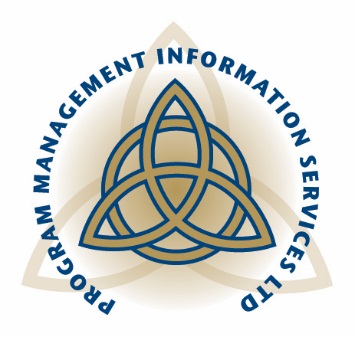 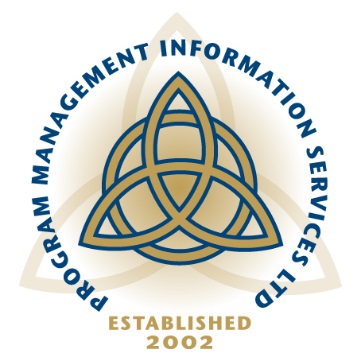 Proud of your former colleagues!
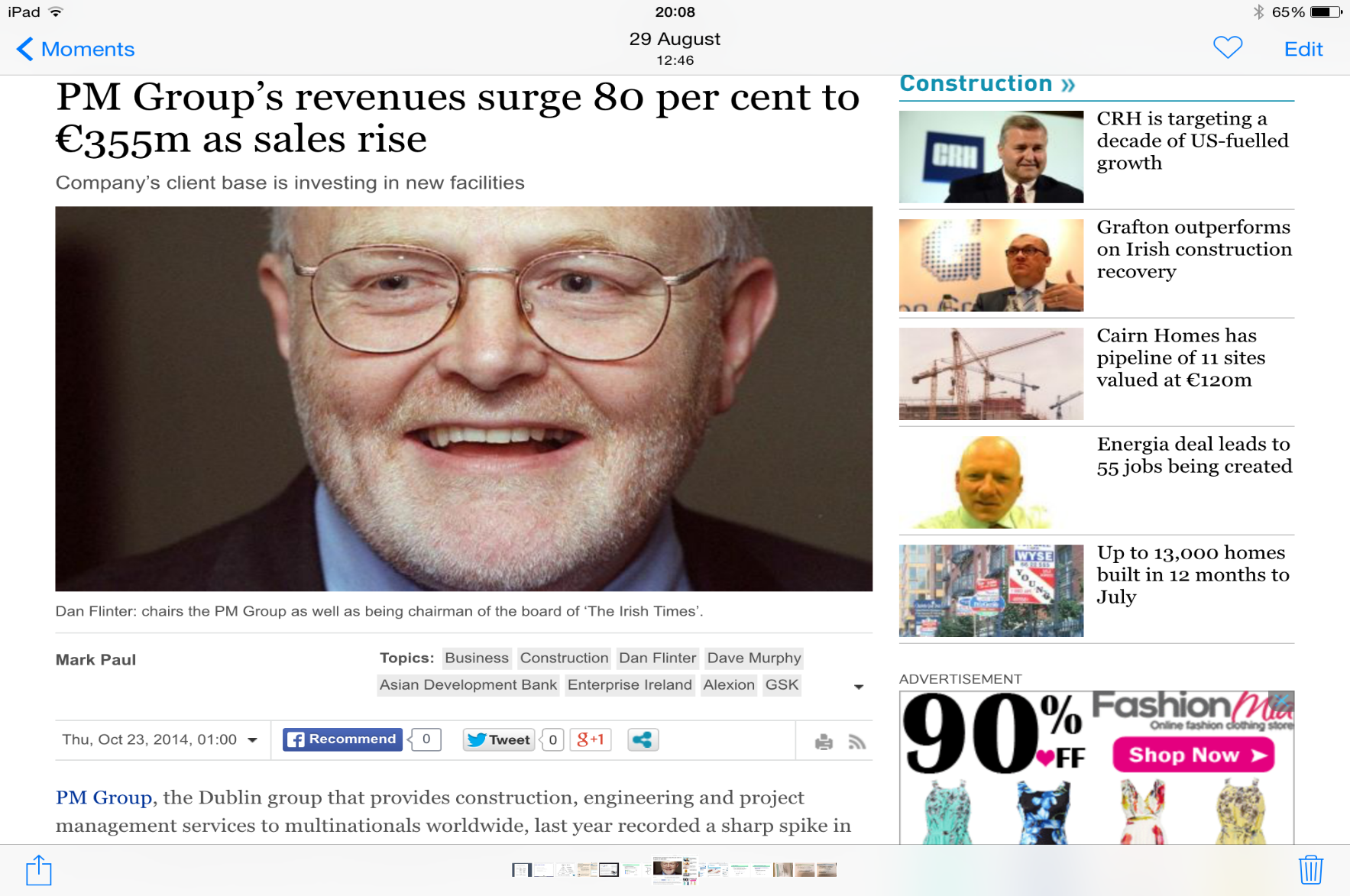 Copyright Program Management International Summit 2015
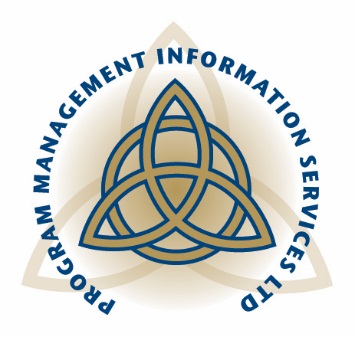 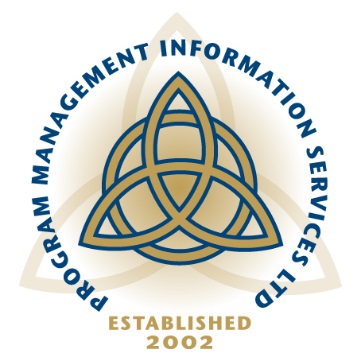 Acknowledging Other Disciplines: Marketing
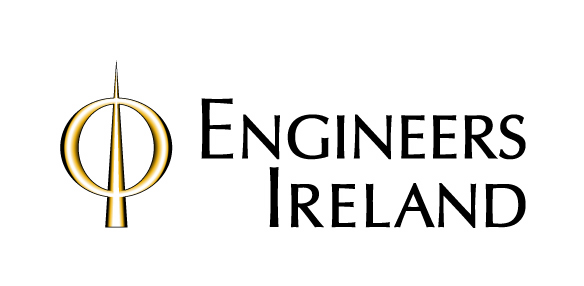 Copyright Program Management International Summit 2015
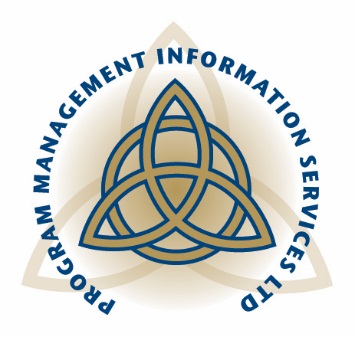 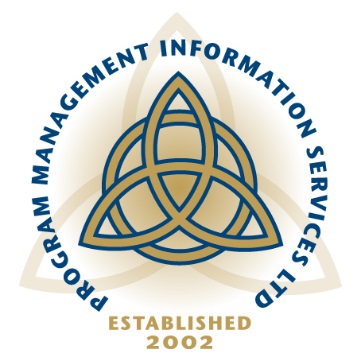 Southern Cross-1st Circumnavigation of the Globe
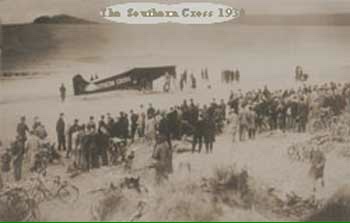 Click to add content
Copyright Program Management International Summit 2015
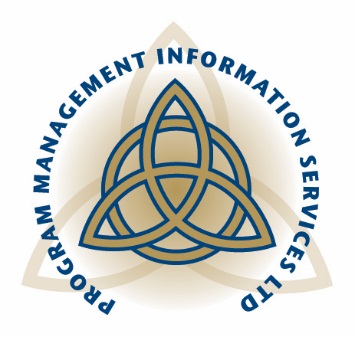 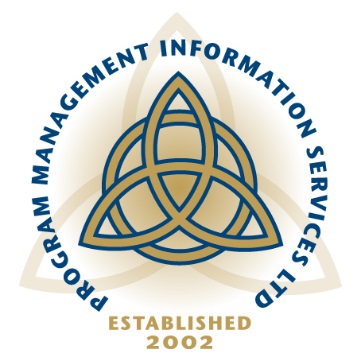 Southern Cross in full flight!
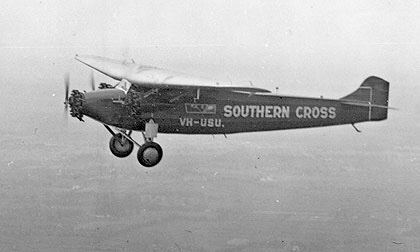 Click to add content
Copyright Program Management International Summit 2015
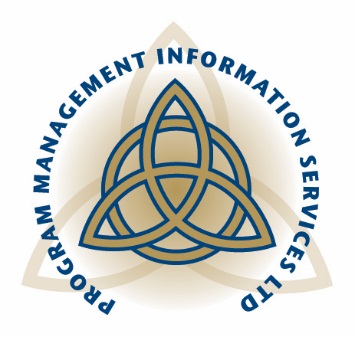 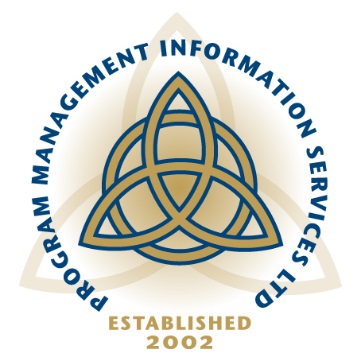 Southern Cross Monument-’Eccentric Orbit’
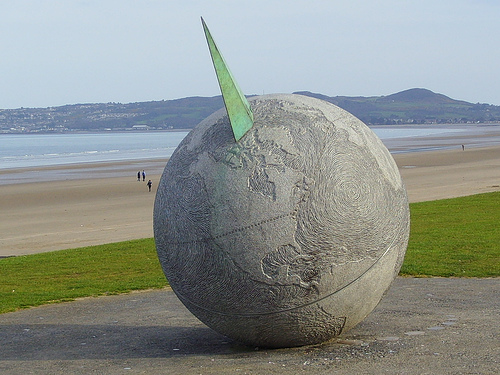 Copyright Program Management International Summit 2015
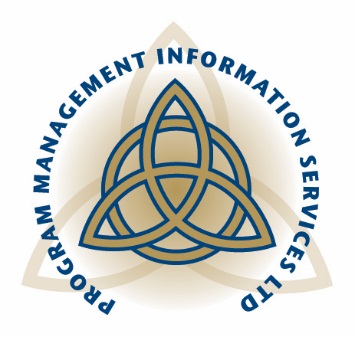 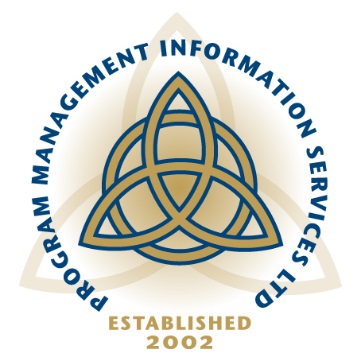 Air Enterprises-Smaller Scale FDI
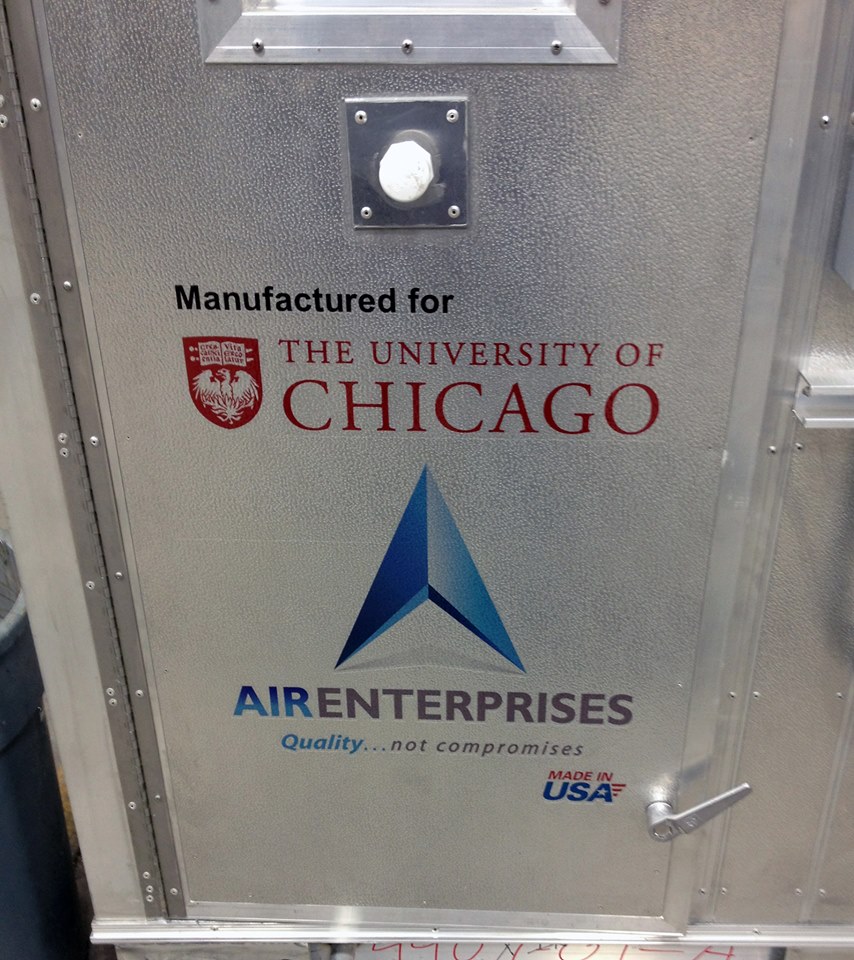 Copyright Program Management International Summit 2015
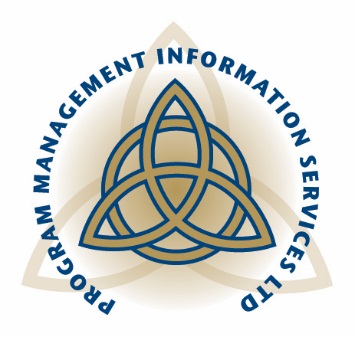 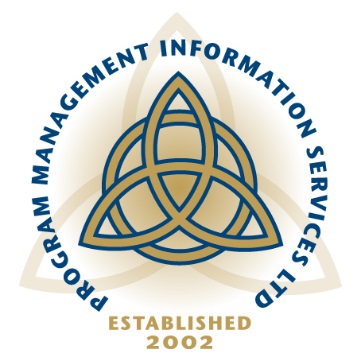 Air Enterprises HQ-Akron, Ohio, USA
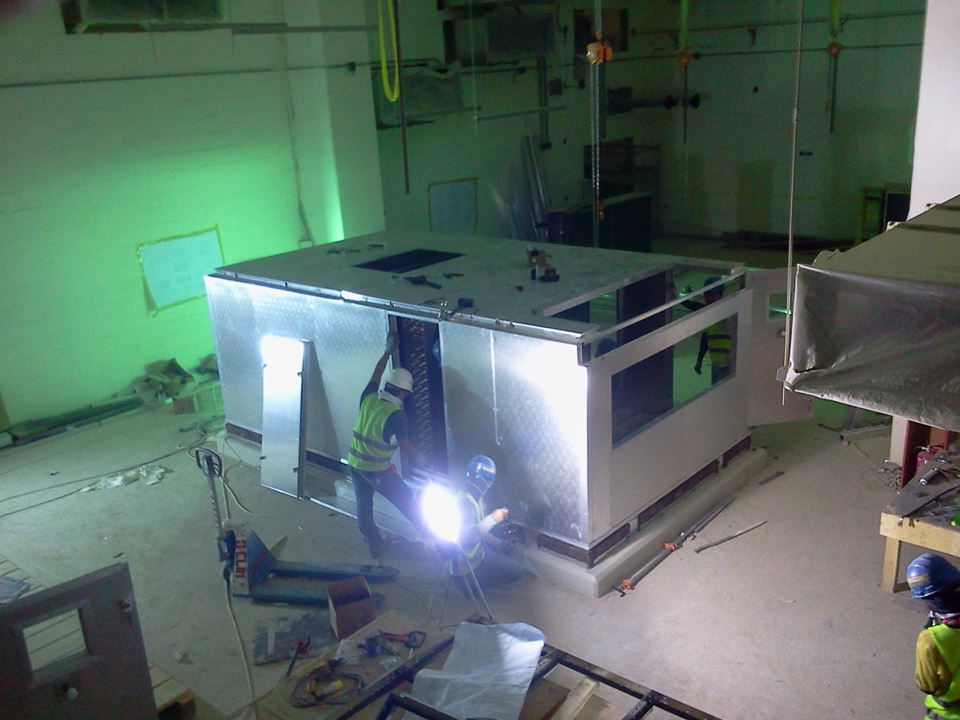 Click to add content
Copyright Program Management International Summit 2015
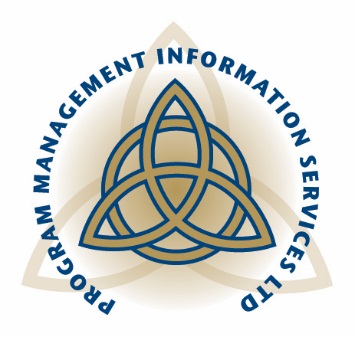 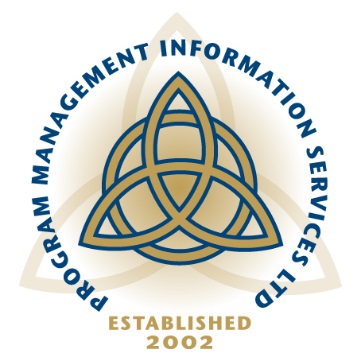 Civic Leadership
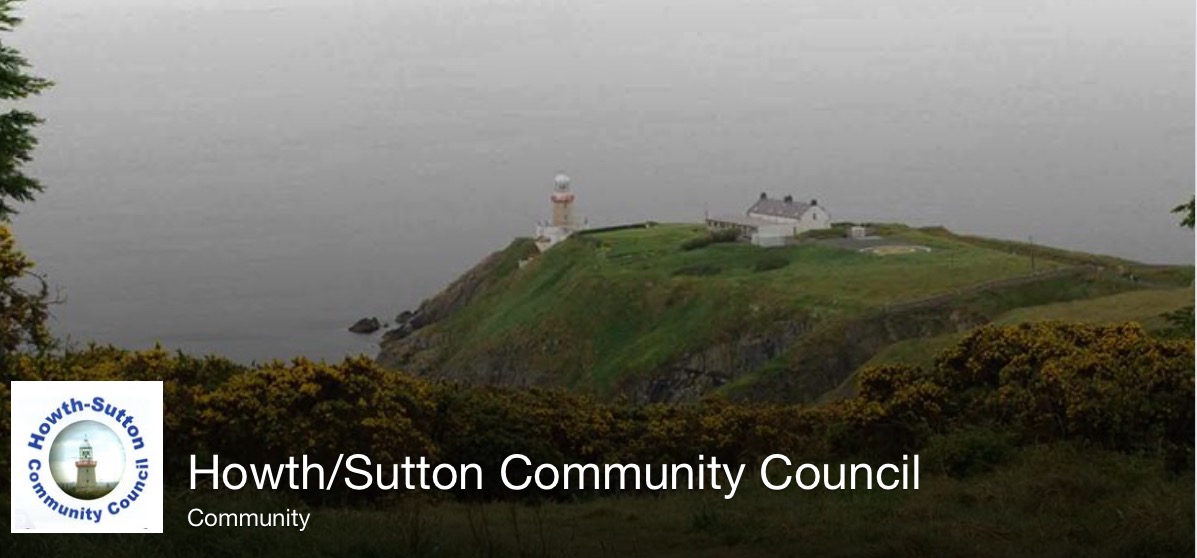 Copyright Program Management International Summit 2015
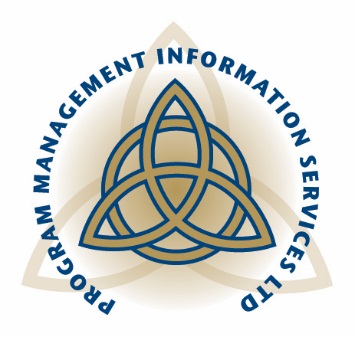 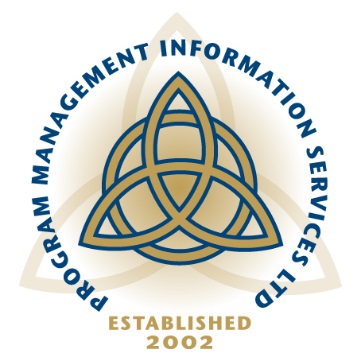 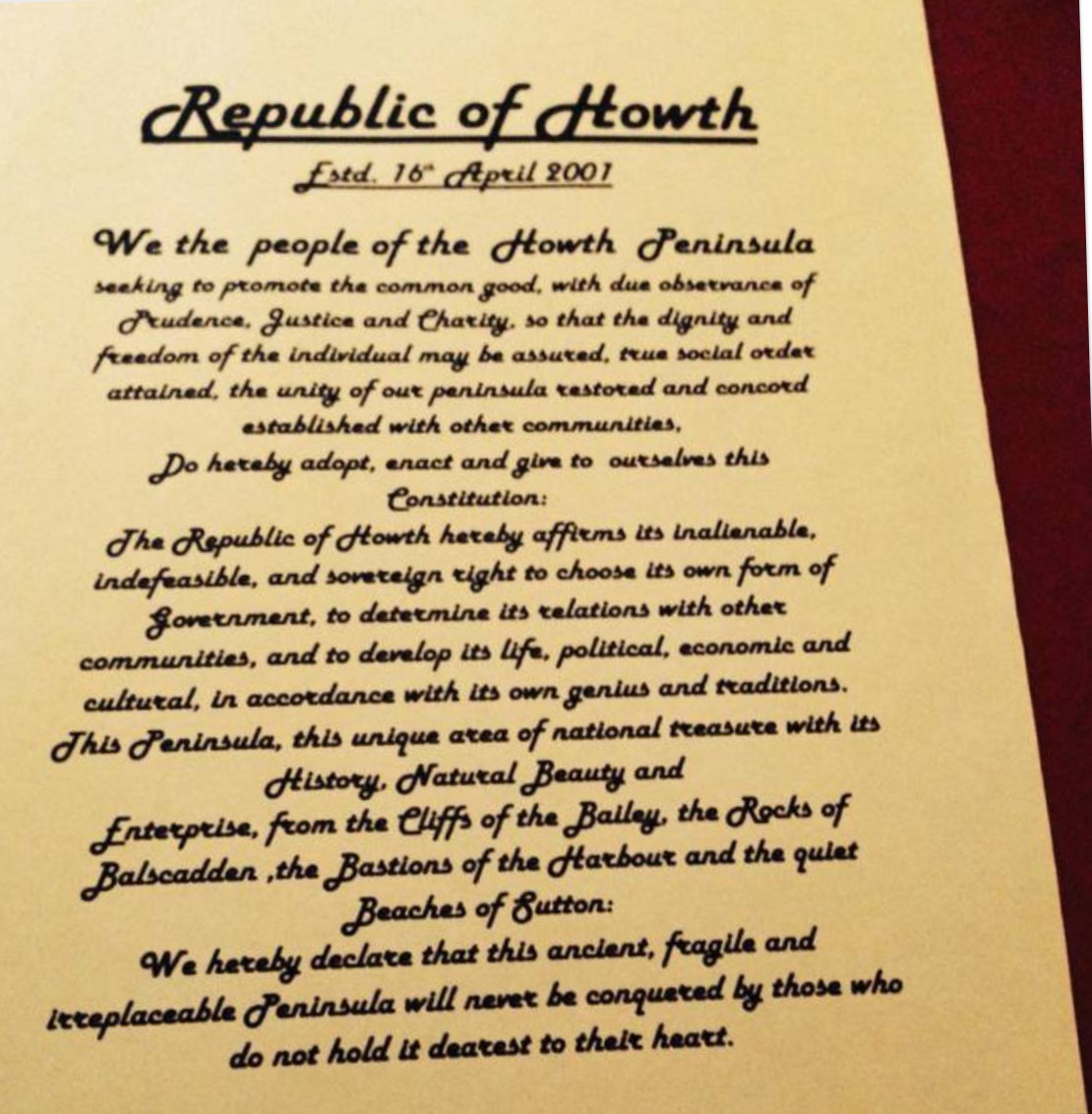 Proclamation
Copyright Program Management International Summit 2015
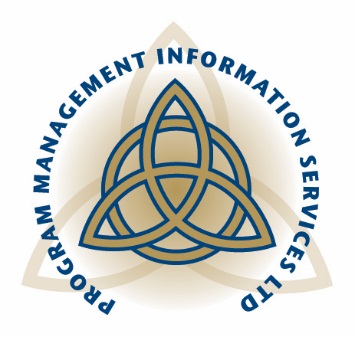 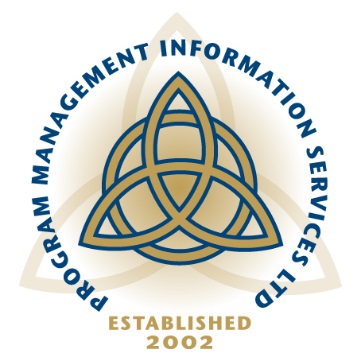 Howth Community-Urban & Rural
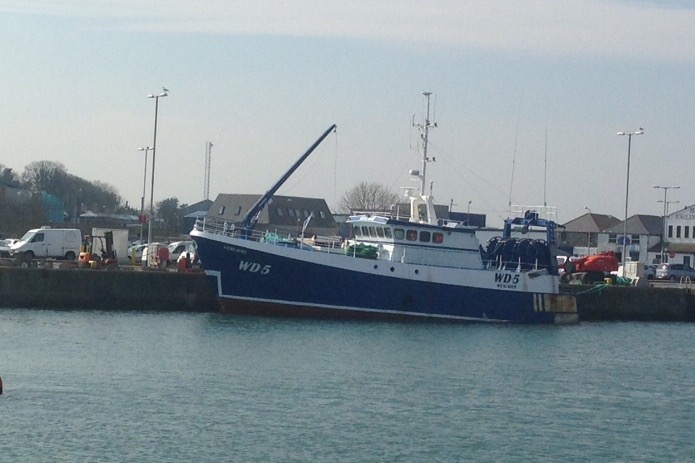 Copyright Program Management International Summit 2015
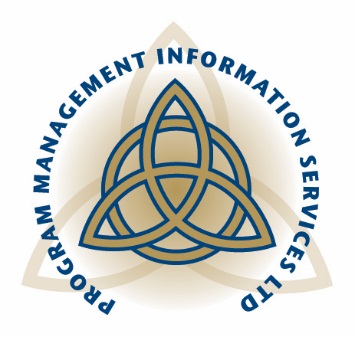 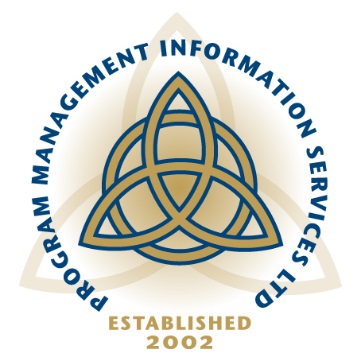 Rigour!
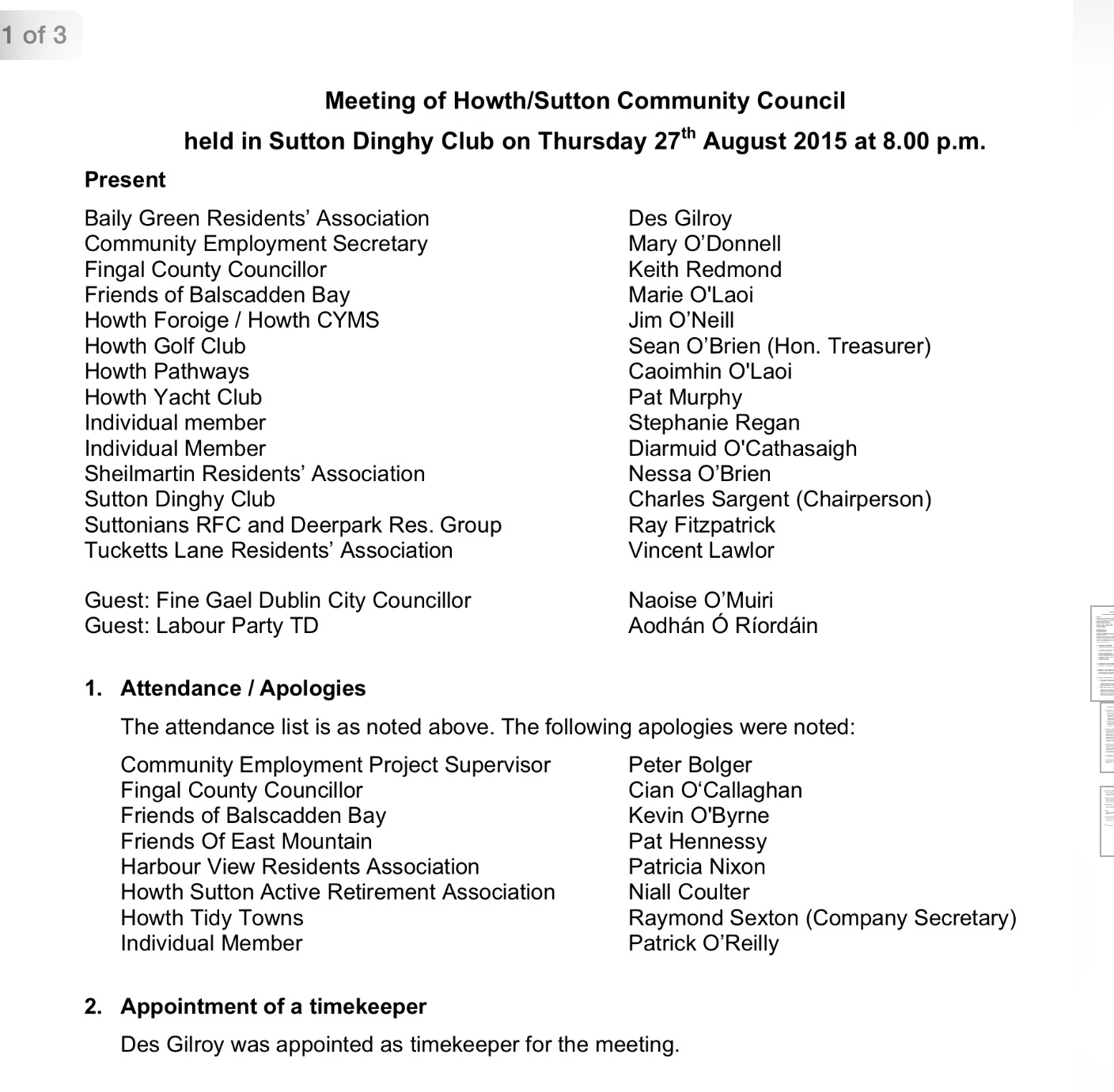 Copyright Program Management International Summit 2015
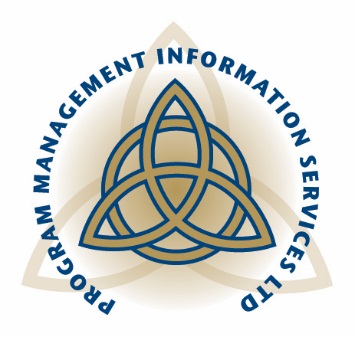 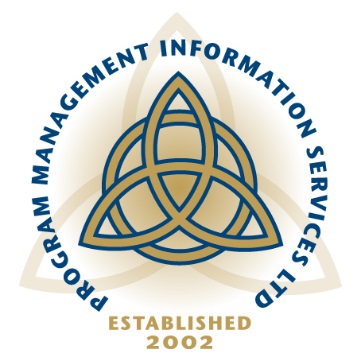 May Street, Belfast
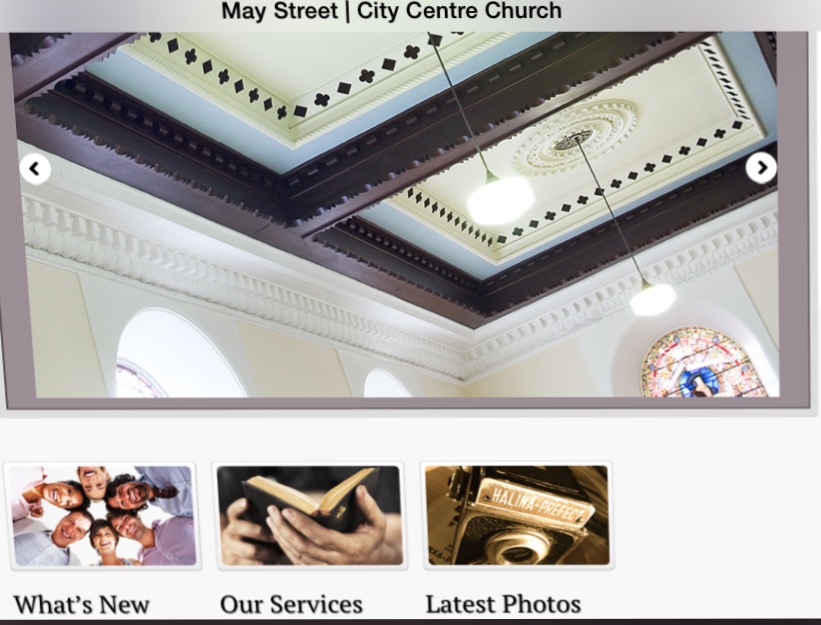 Copyright Program Management International Summit 2015
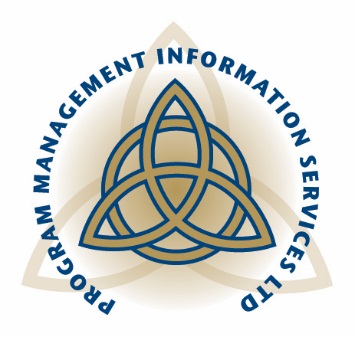 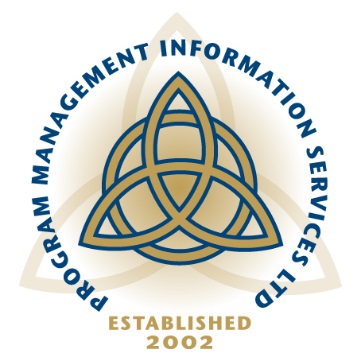 Bridging the Gap!
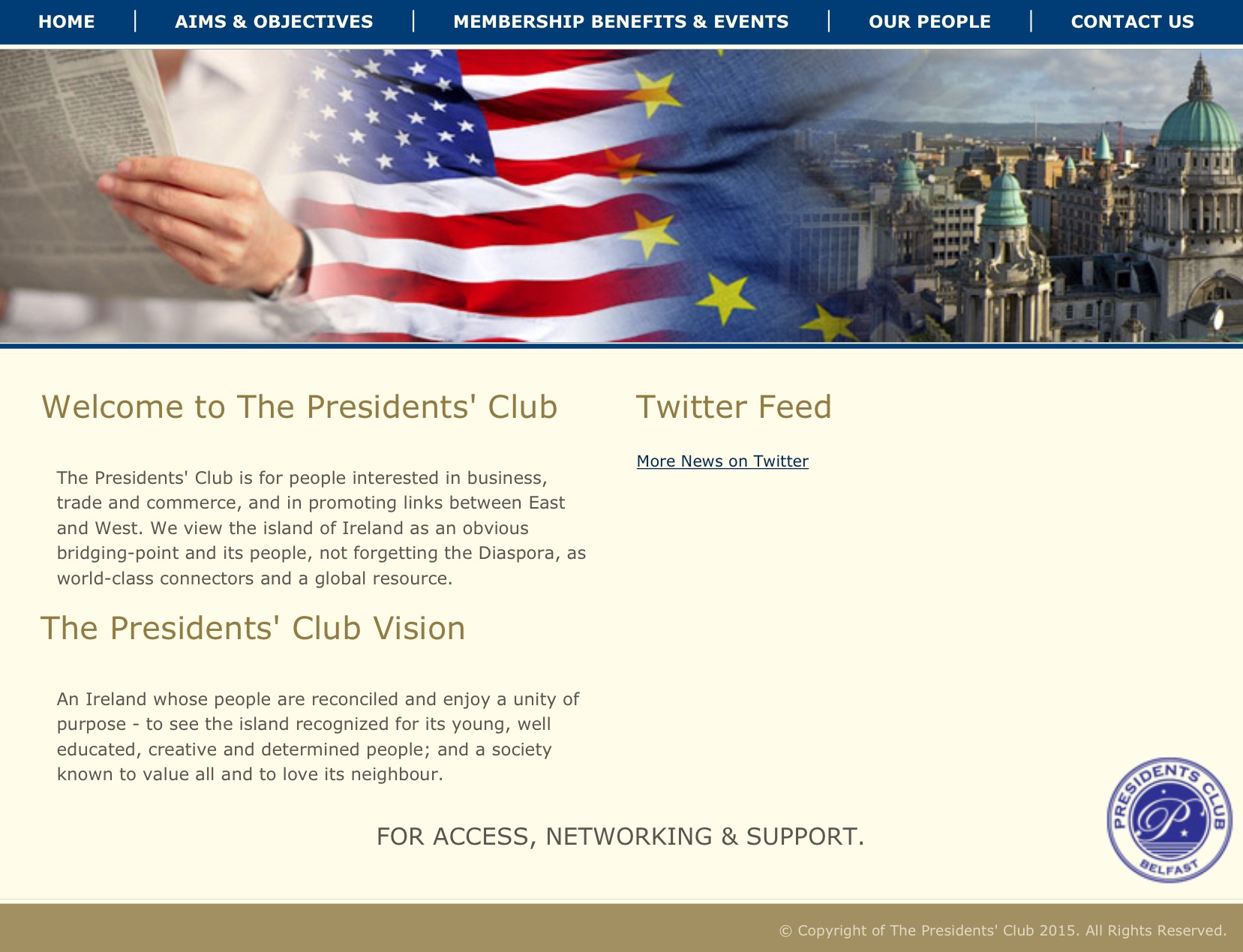 Copyright Program Management International Summit 2015
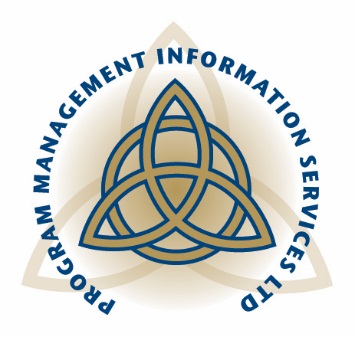 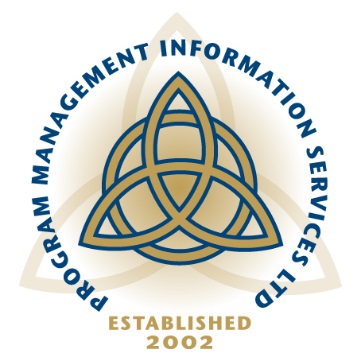 Economic & Social Regeneration
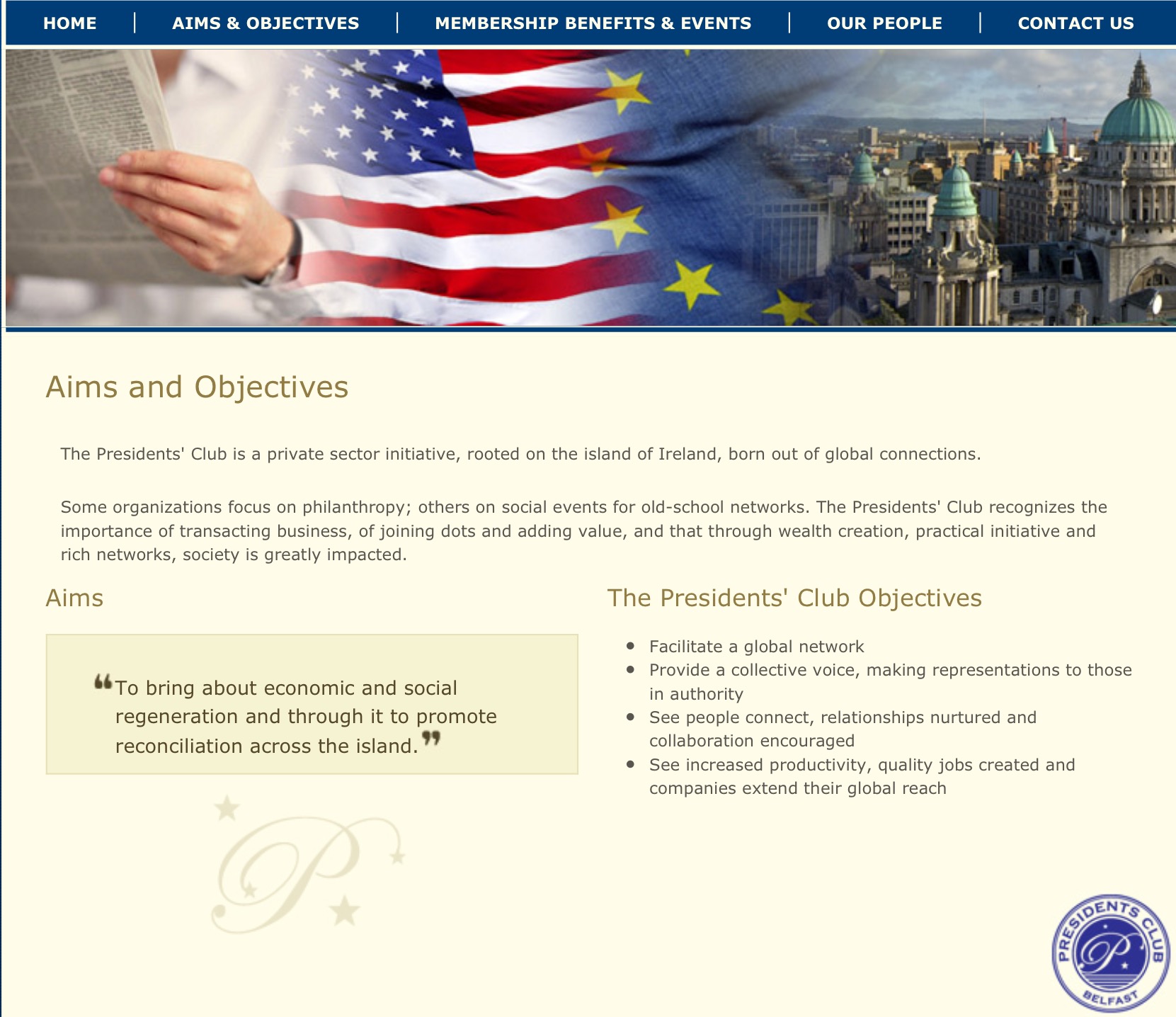 Copyright Program Management International Summit 2015
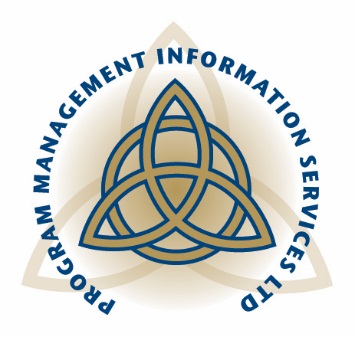 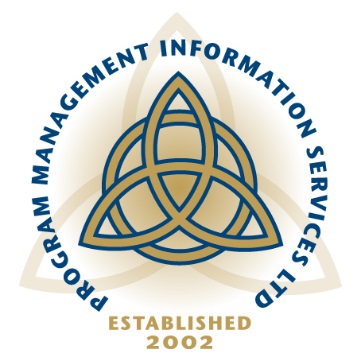 Holistic Success!
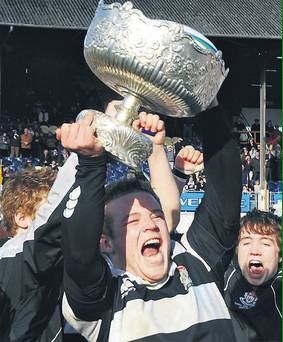 Copyright Program Management International Summit 2015
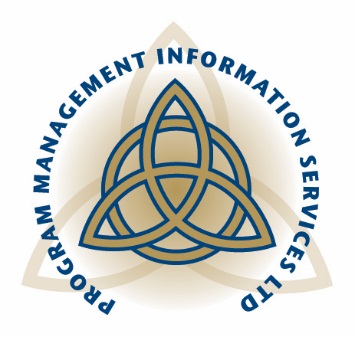 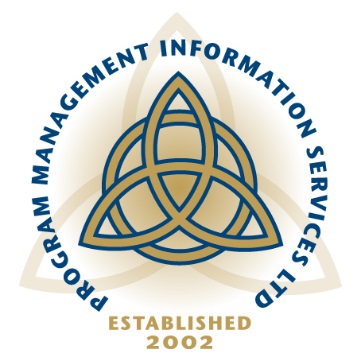 Teamwork
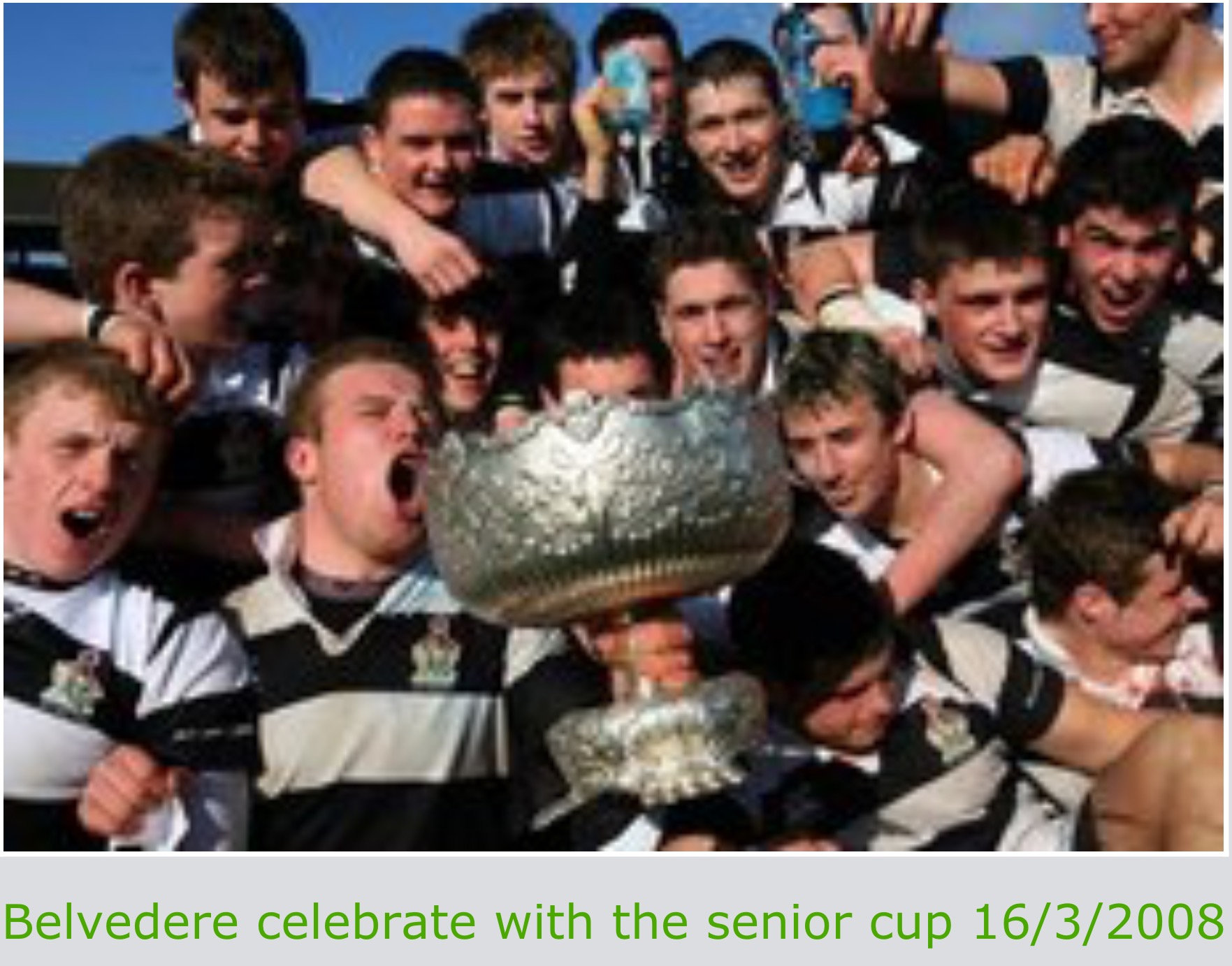 Copyright Program Management International Summit 2015
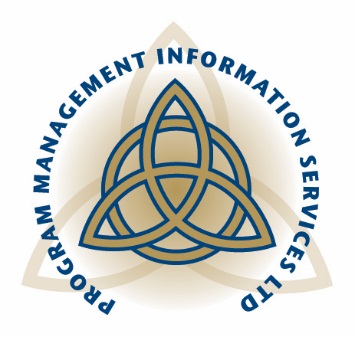 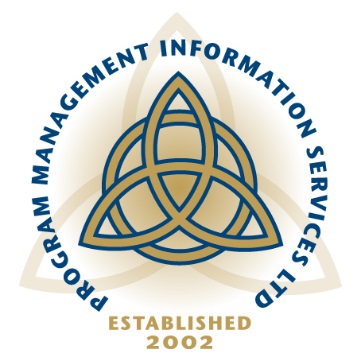 A Shared Vision
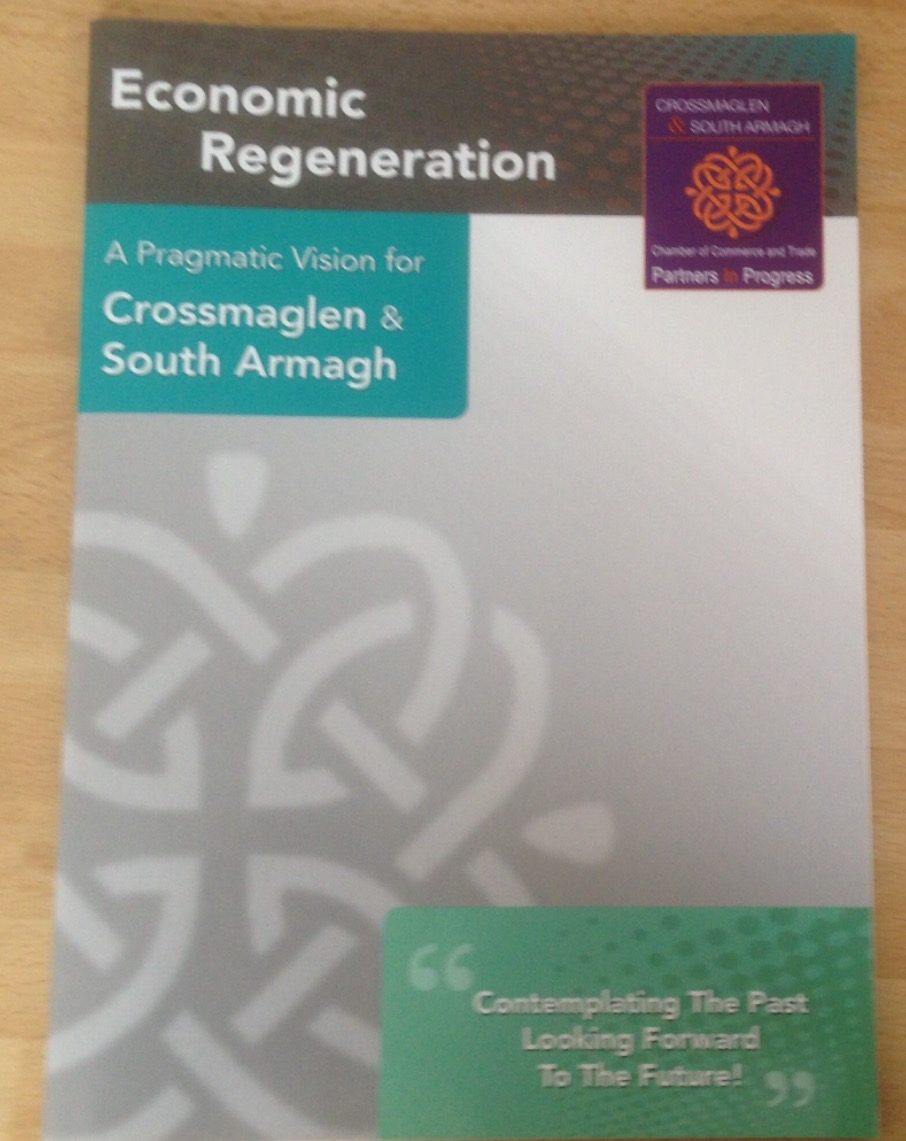 Copyright Program Management International Summit 2015
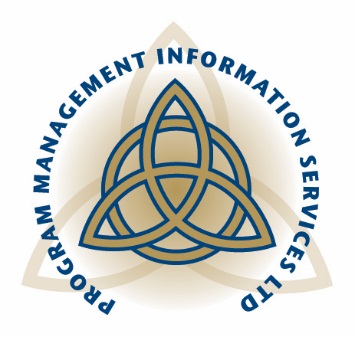 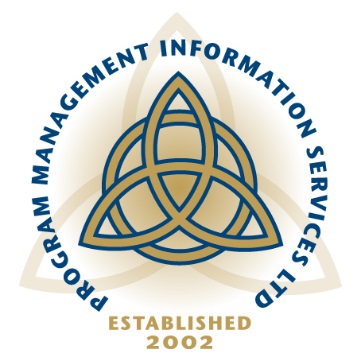 Peace & Prosperity
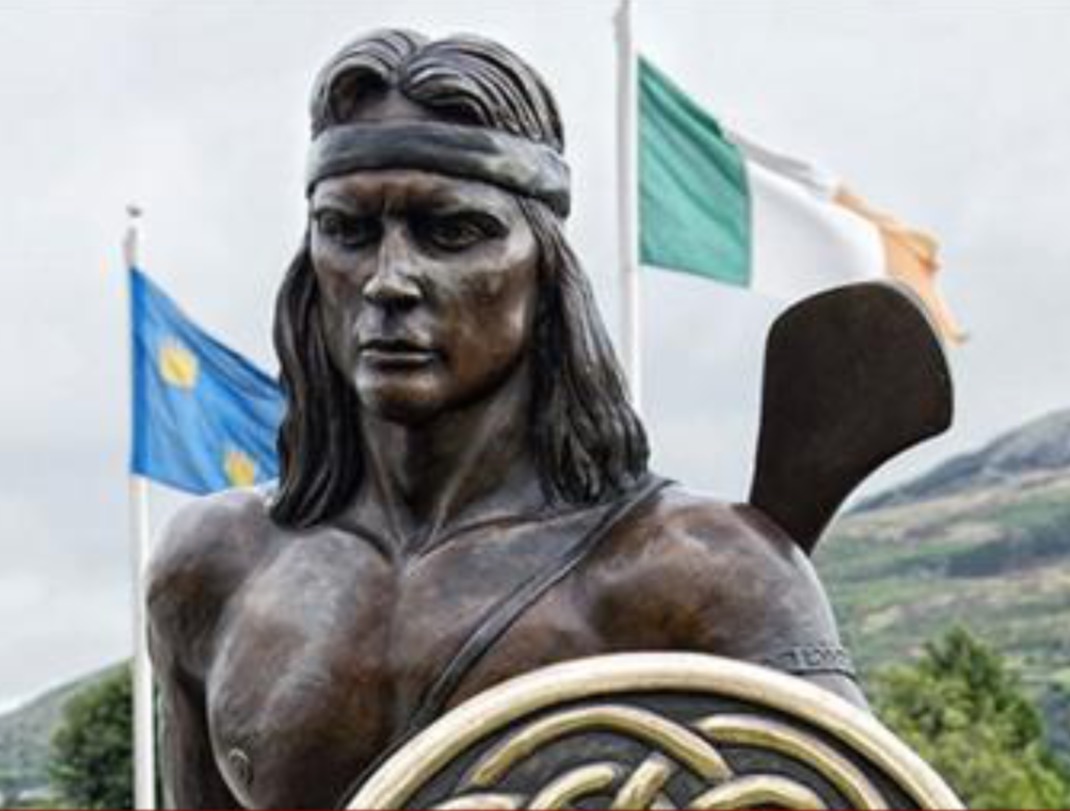 Copyright Program Management International Summit 2015
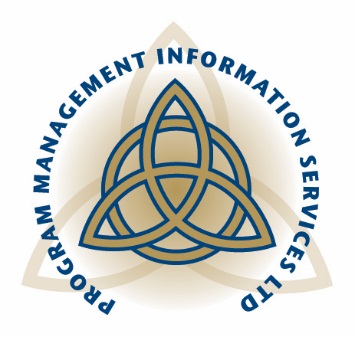 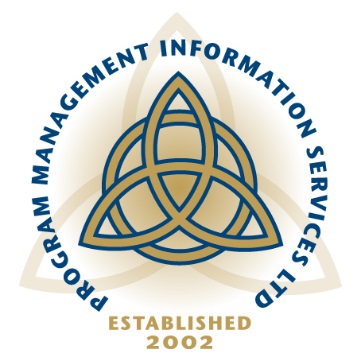 Painting a New Picture!
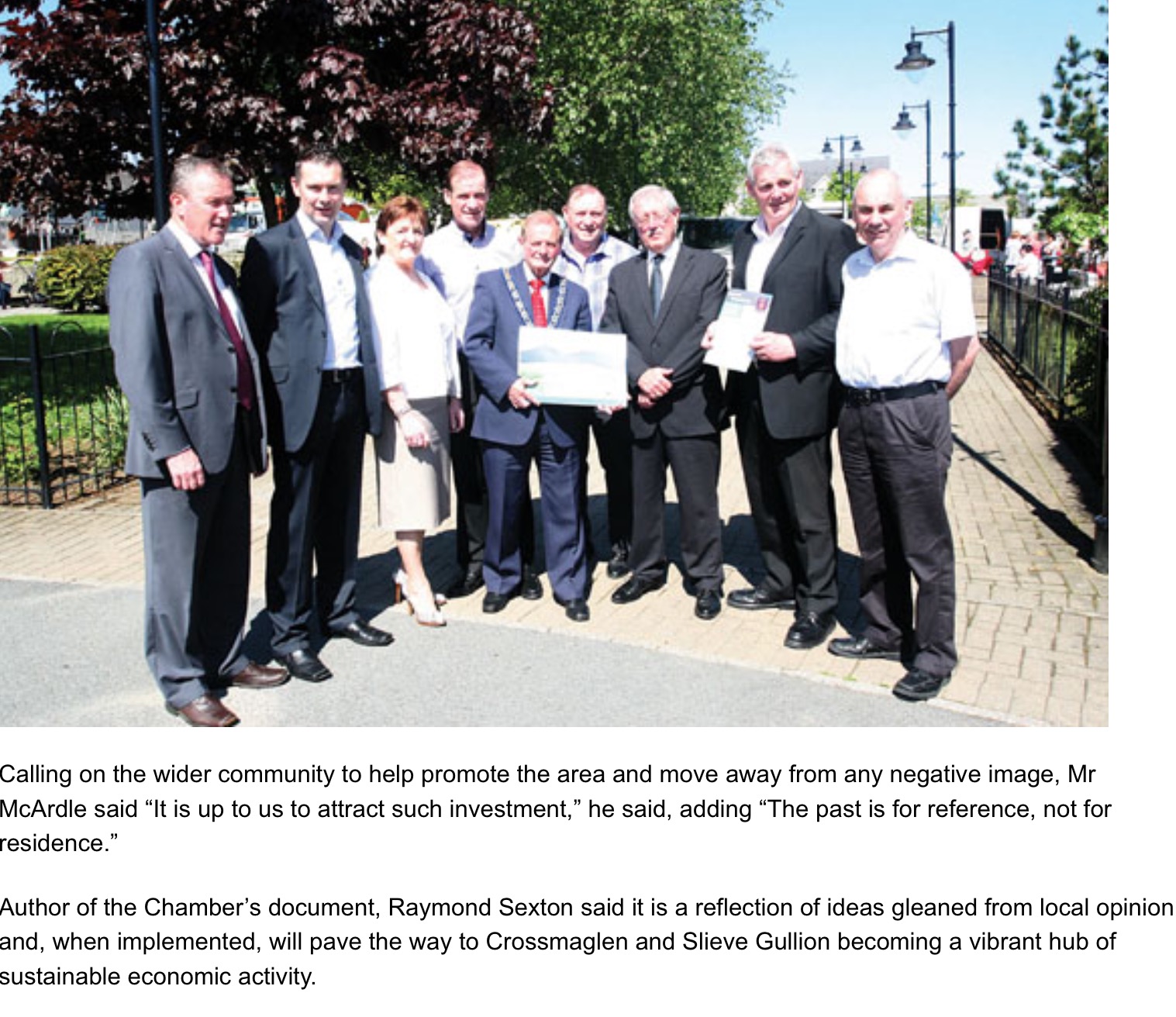 Copyright Program Management International Summit 2015
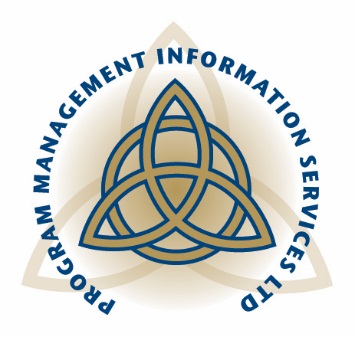 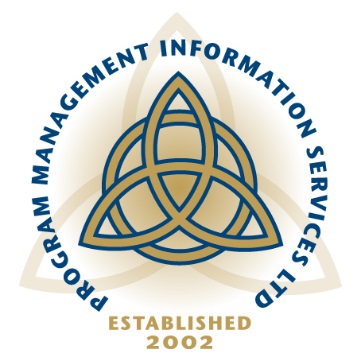 Blue Skies Over Gullion!
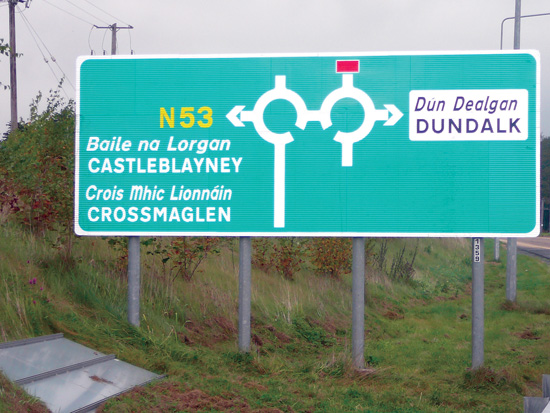 Click to add content
Copyright Program Management International Summit 2015
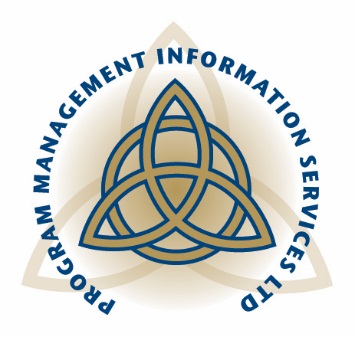 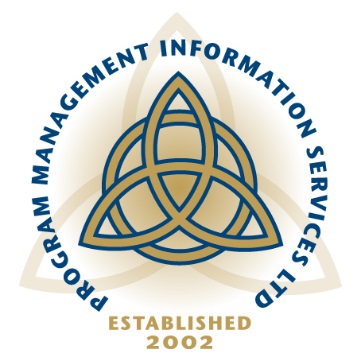 Alone He Stands! Election 2011
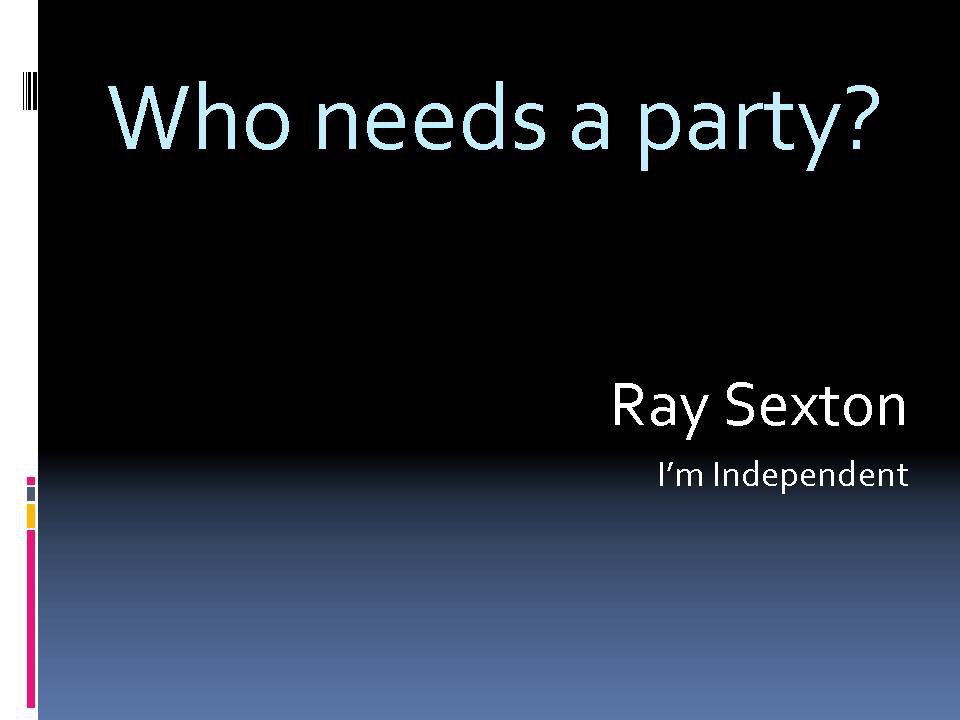 Click to add content
Copyright Program Management International Summit 2015
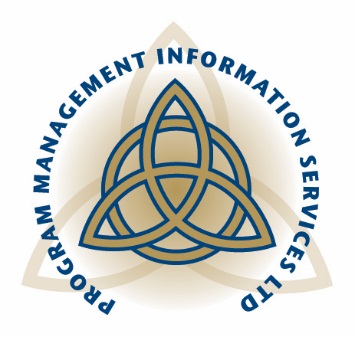 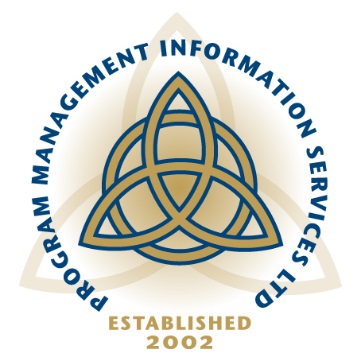 Detail, Detail, Detail
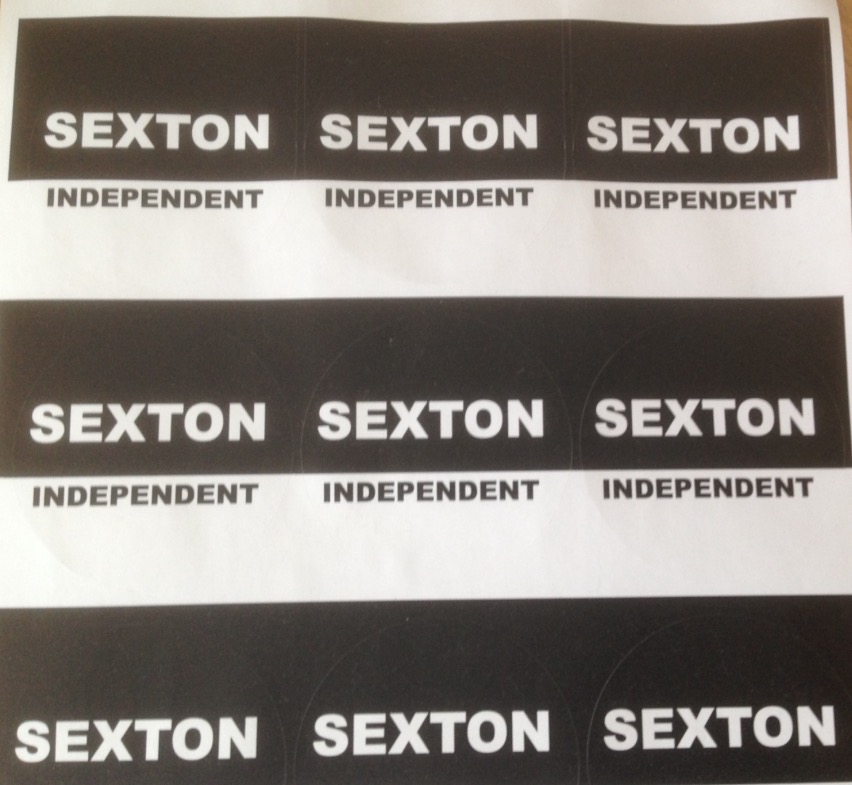 Copyright Program Management International Summit 2015
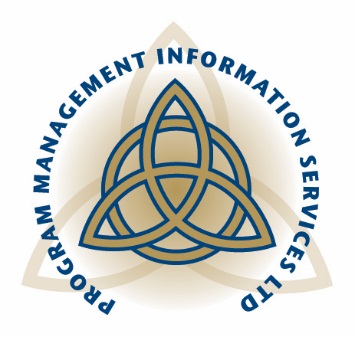 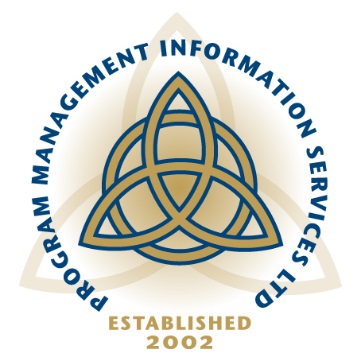 User Requirements
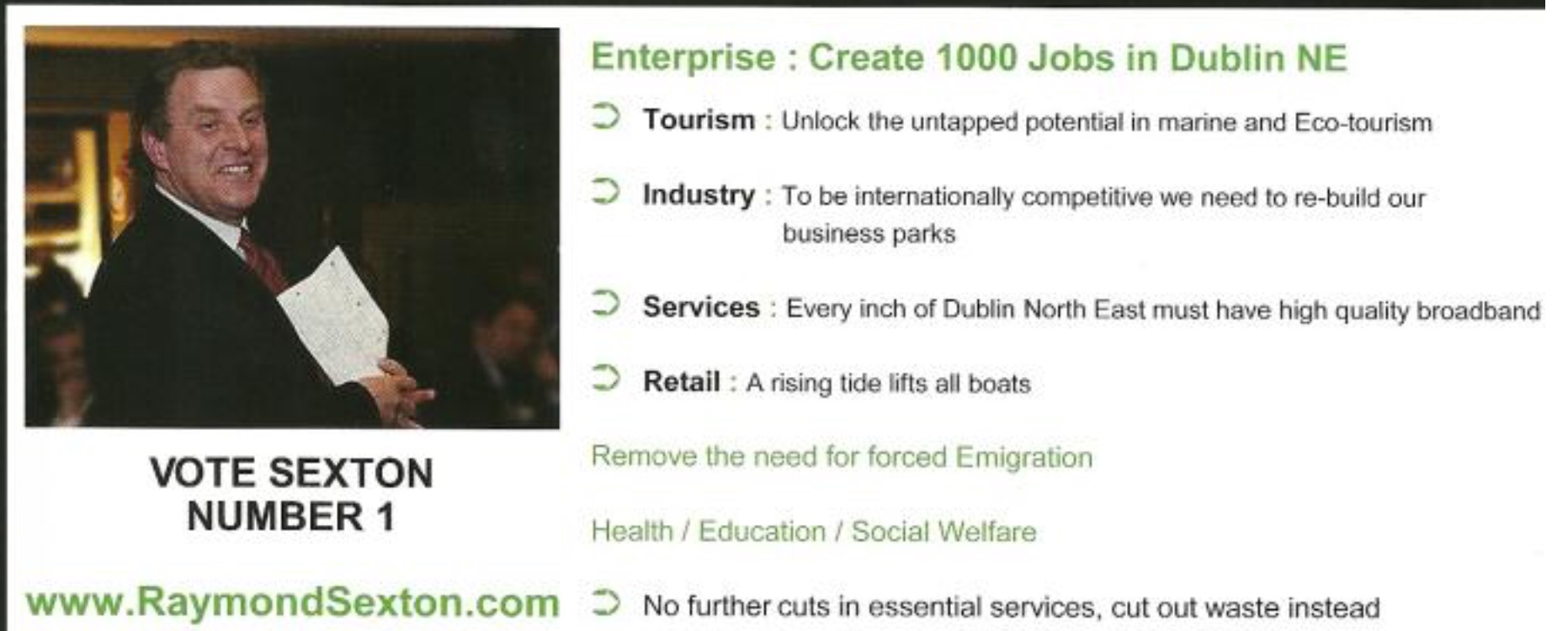 Copyright Program Management International Summit 2015
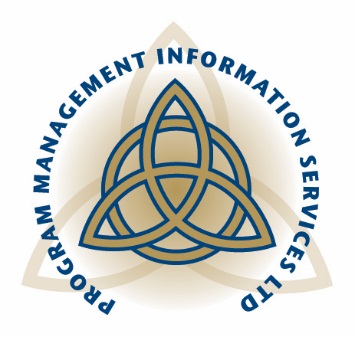 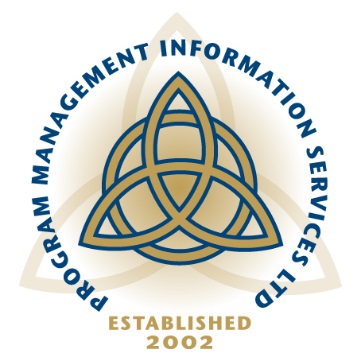 Keeping Score & Your Ego!
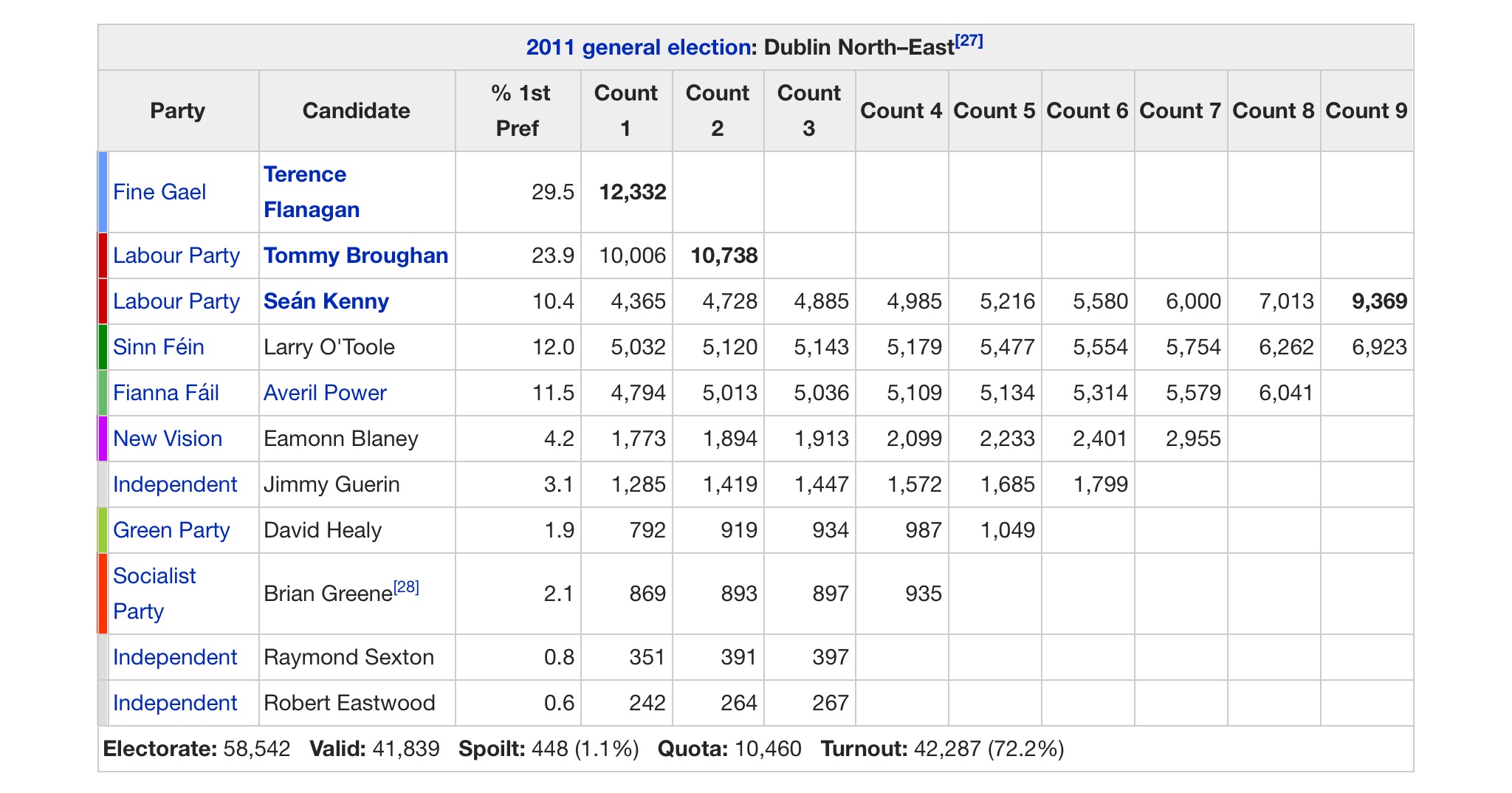 Copyright Program Management International Summit 2015
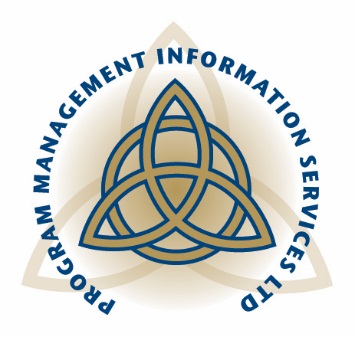 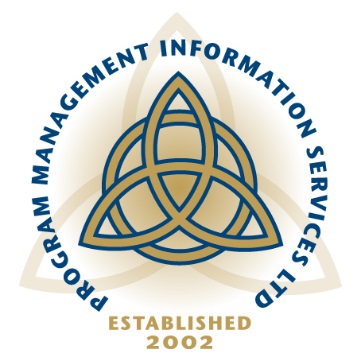 Heroes
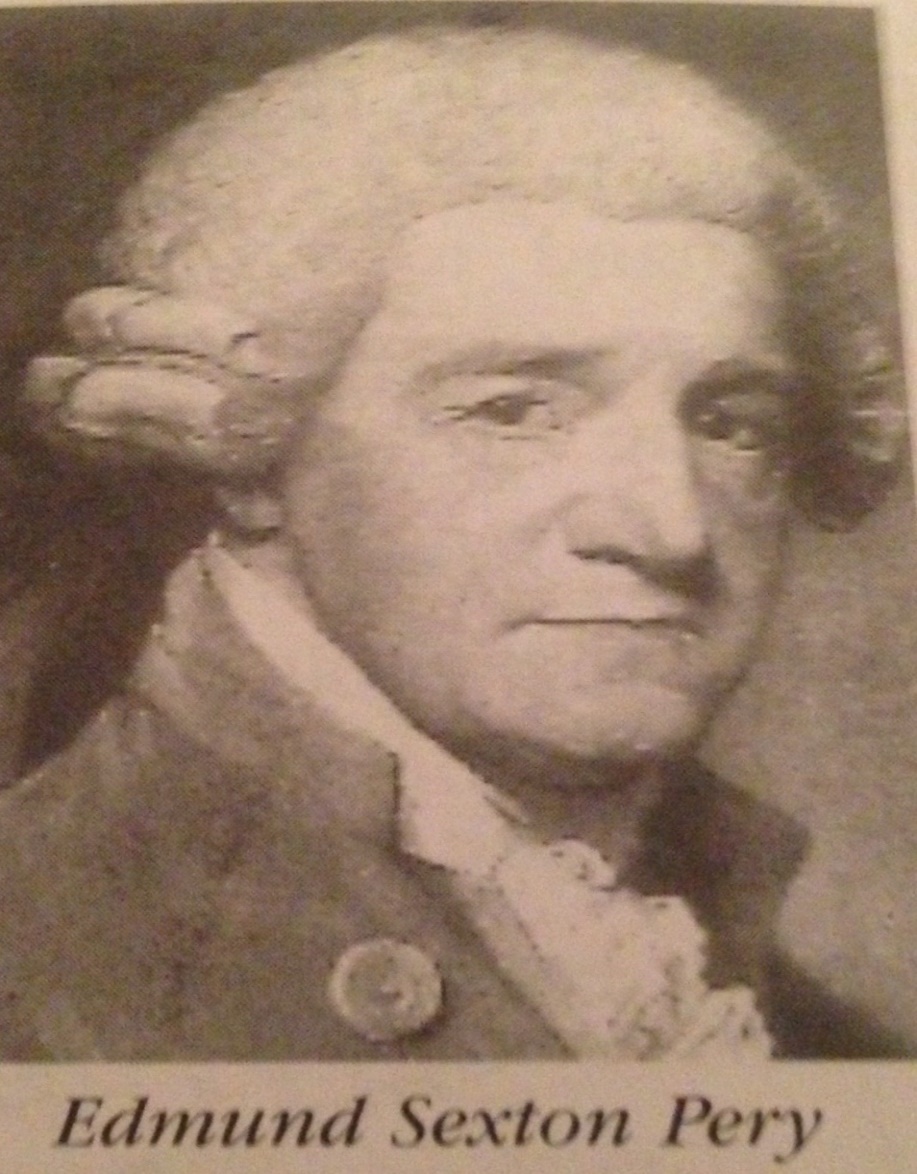 Copyright Program Management International Summit 2015
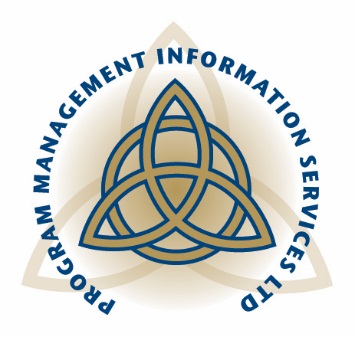 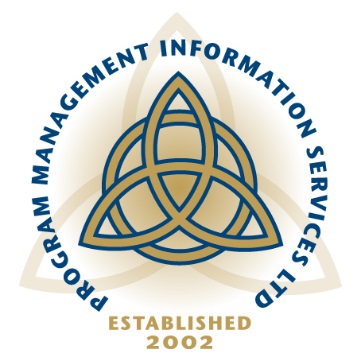 Newtown Pery
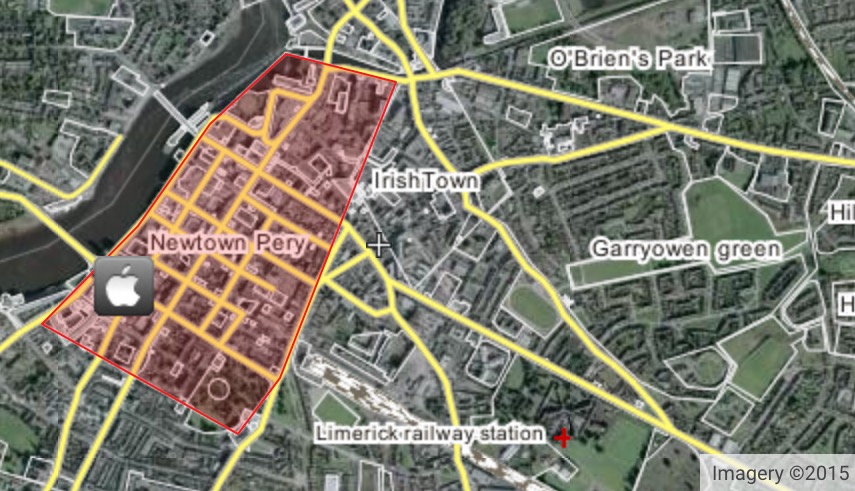 Copyright Program Management International Summit 2015
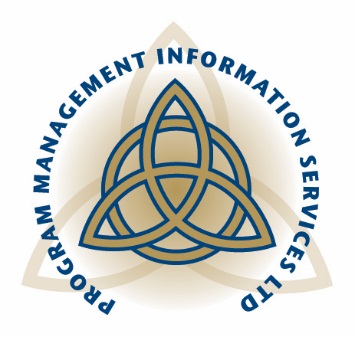 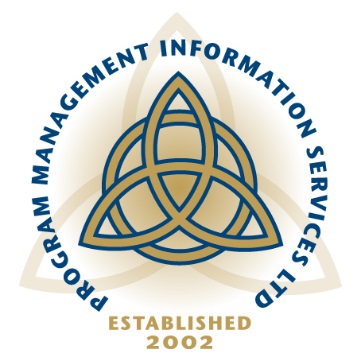 Global Limerick Diaspora
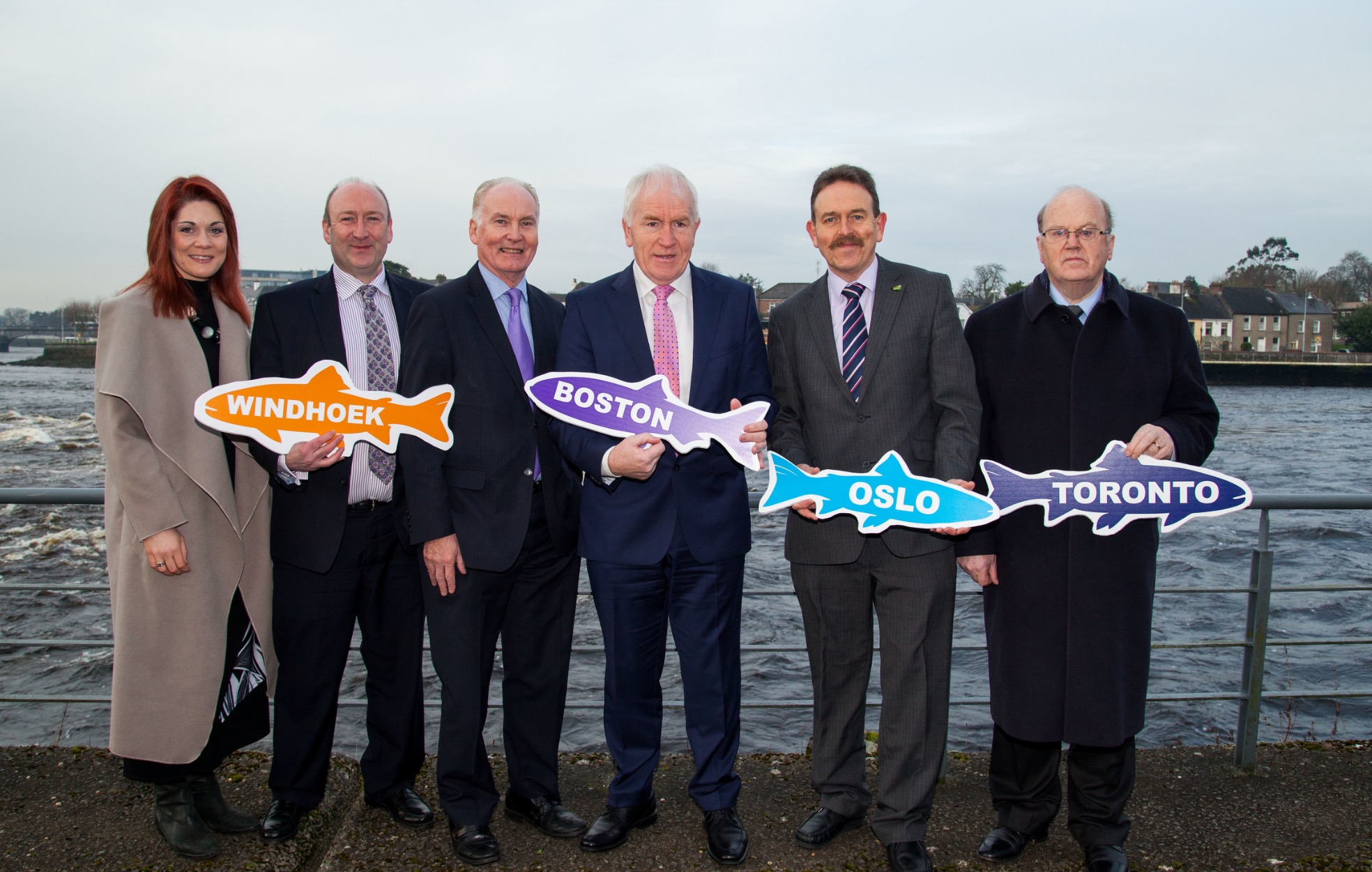 Copyright Program Management International Summit 2015
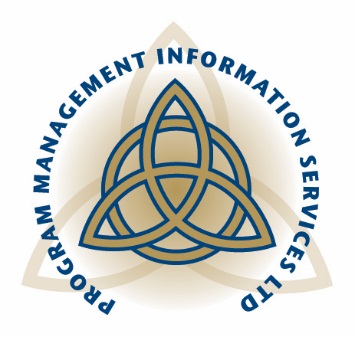 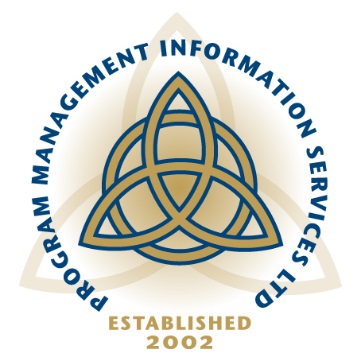 All Hallows College- Aisling 2017
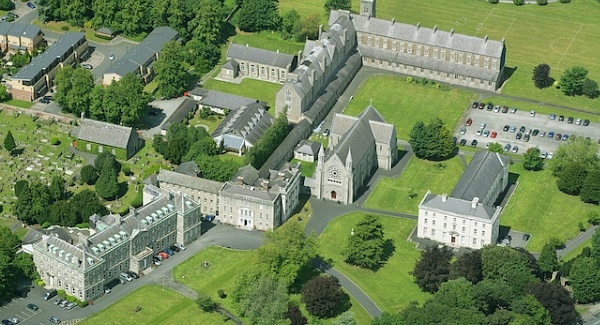 Click to add content
Copyright Program Management International Summit 2015
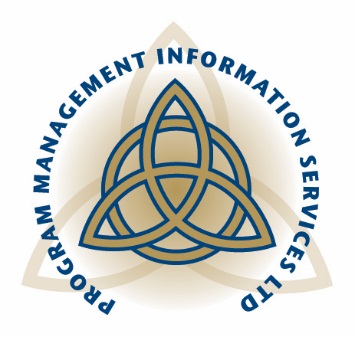 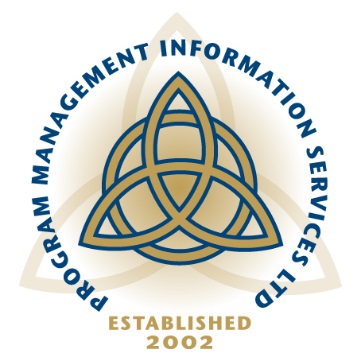 John & Jackie Kennedy
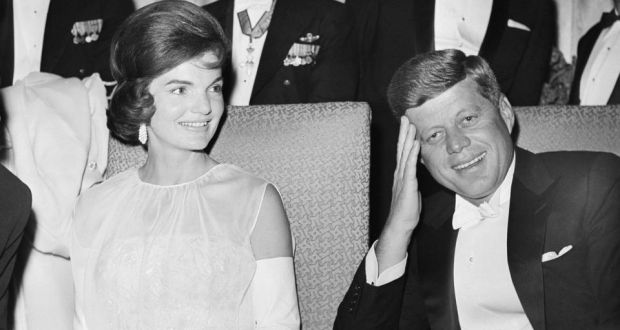 Click to add content
Copyright Program Management International Summit 2015
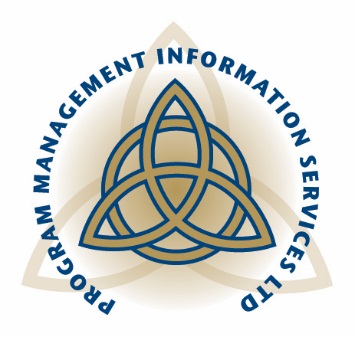 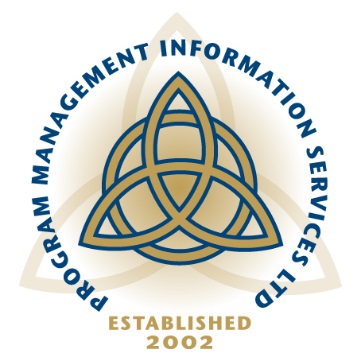 Art, Science or Bull?
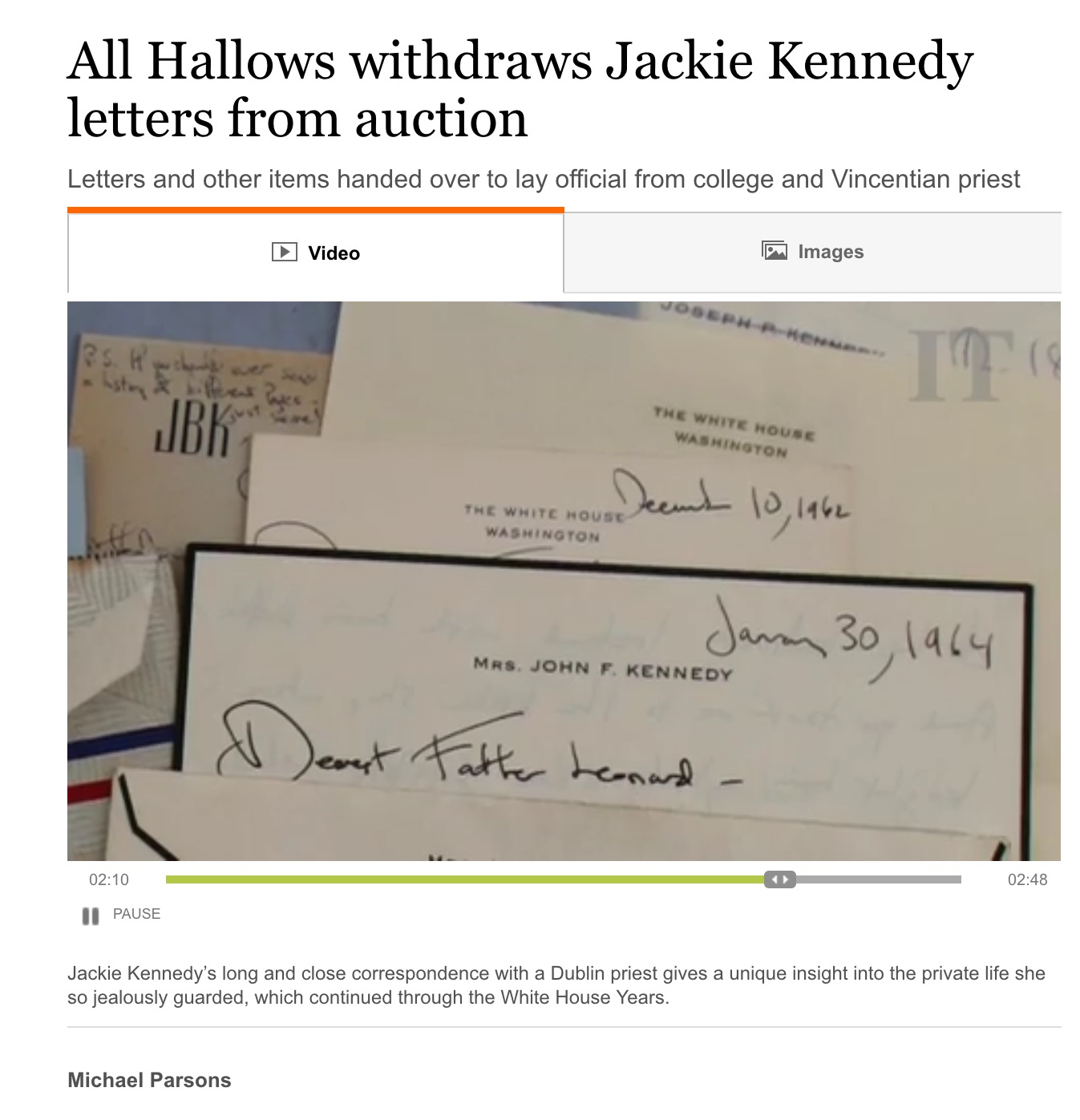 Copyright Program Management International Summit 2015
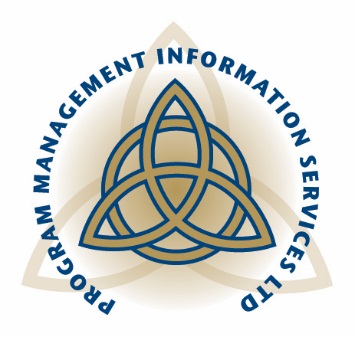 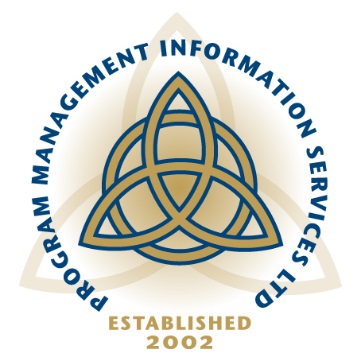 Positioning!
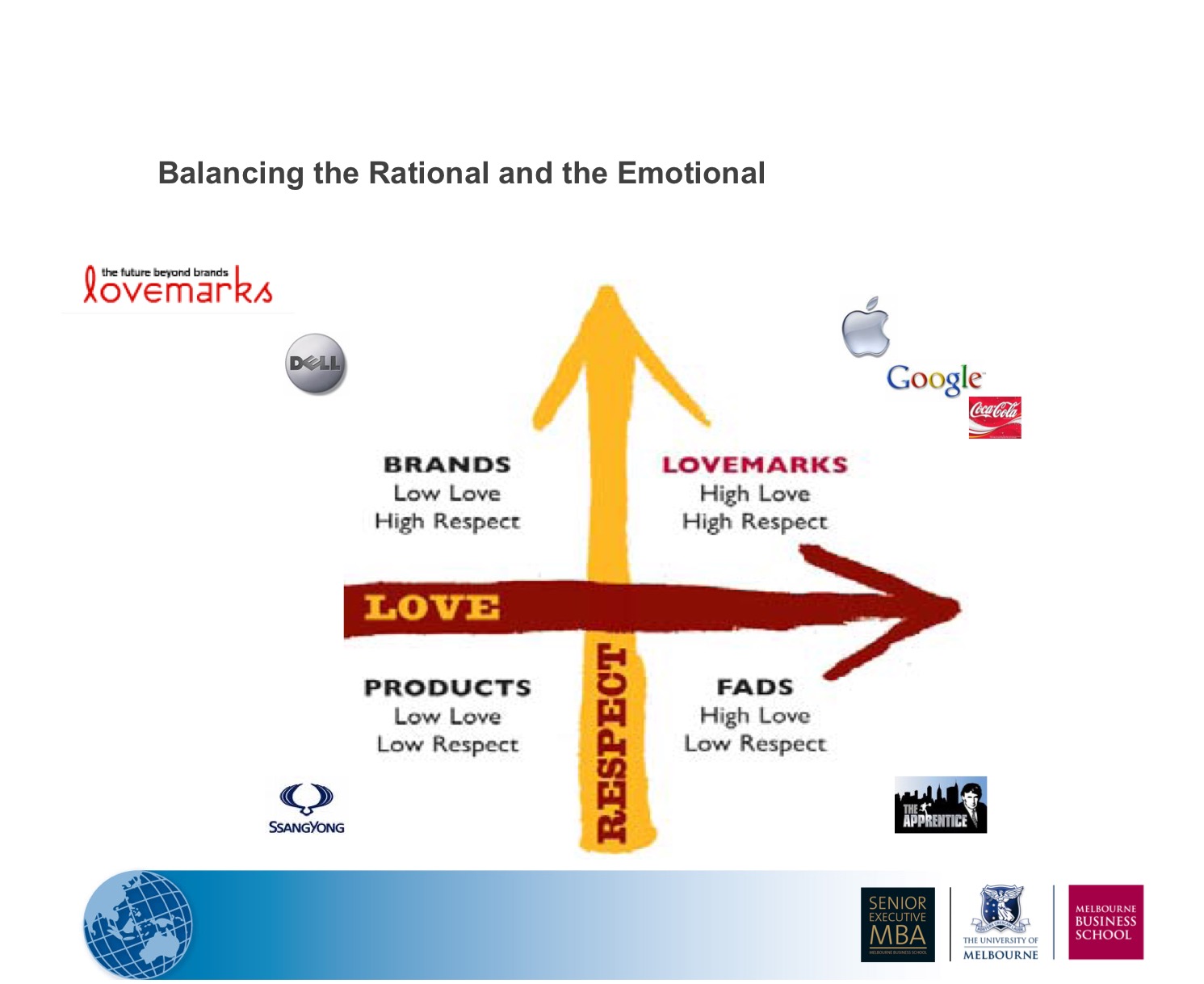 Copyright Program Management International Summit 2015
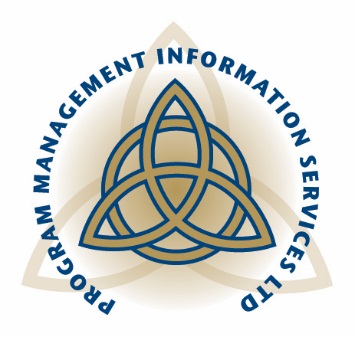 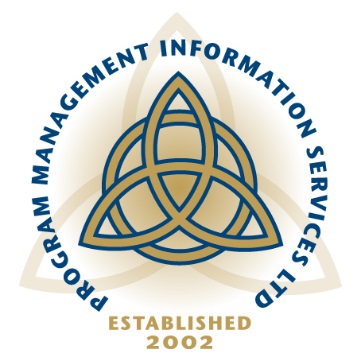 Original Tangible Flight Crew
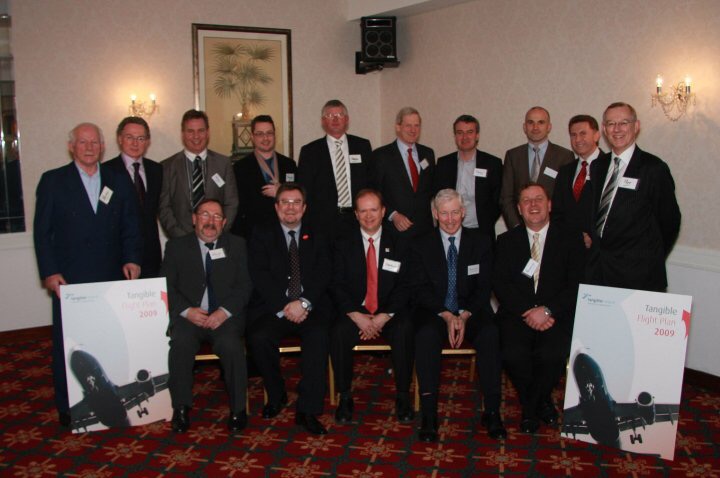 Click to add content
Copyright Program Management International Summit 2015
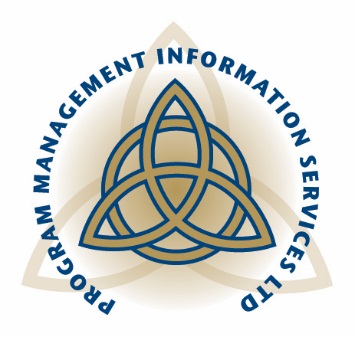 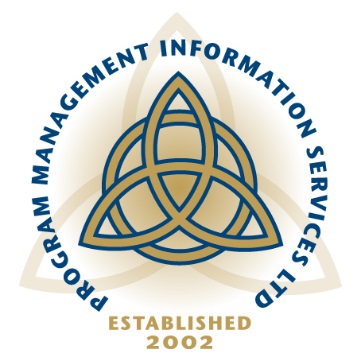 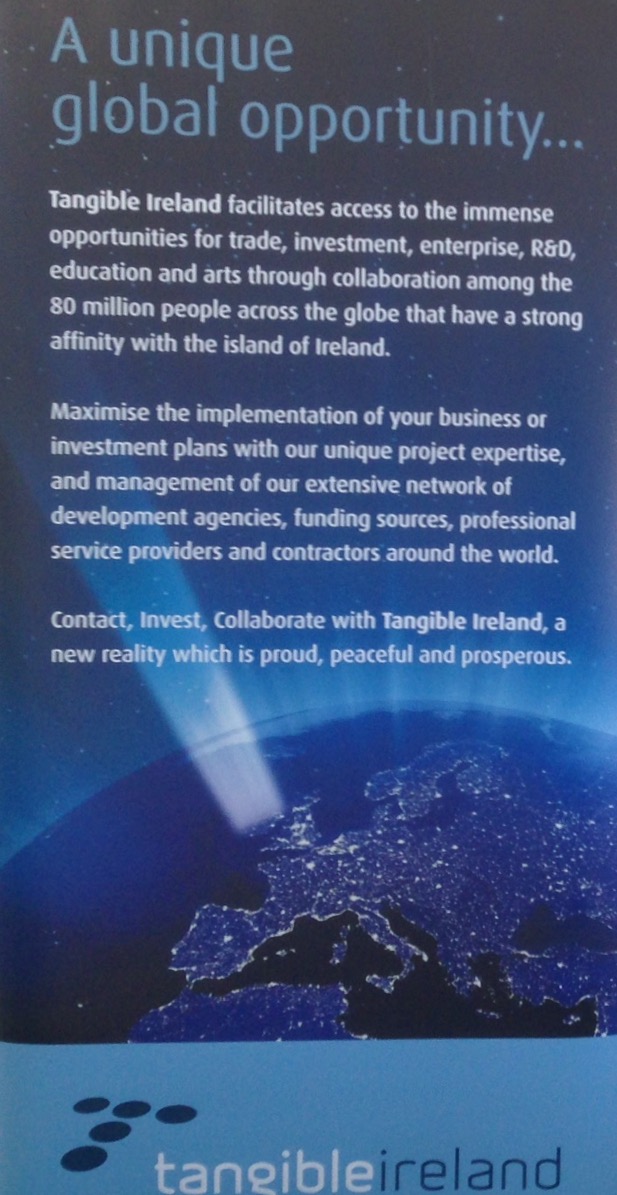 Tangible Art!
Copyright Program Management International Summit 2015
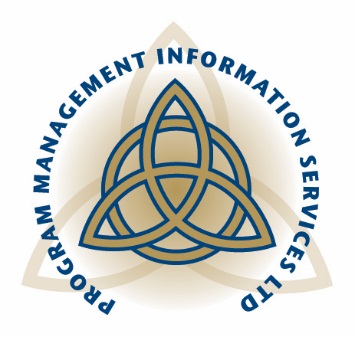 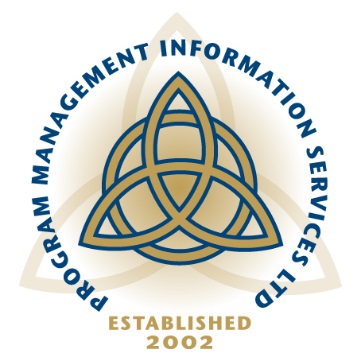 Tangible Ambassadors-New York
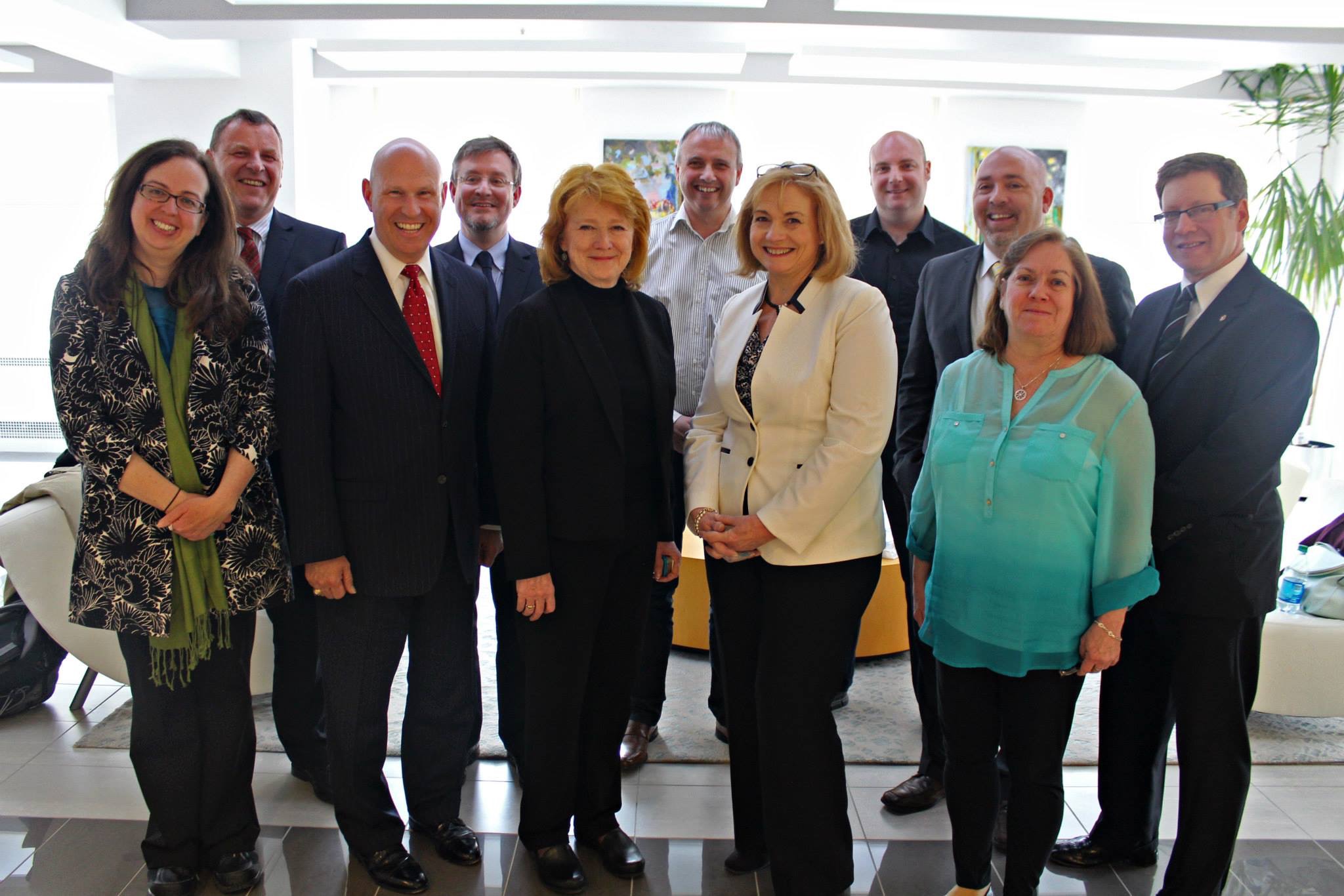 Click to add content
Copyright Program Management International Summit 2015
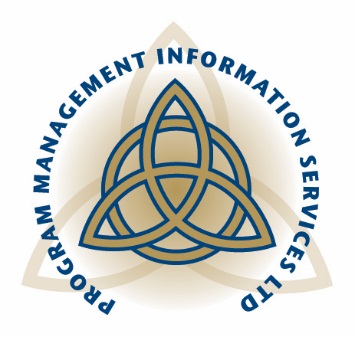 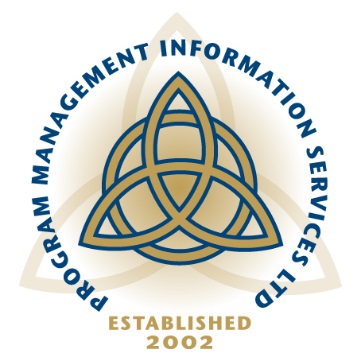 Global Village
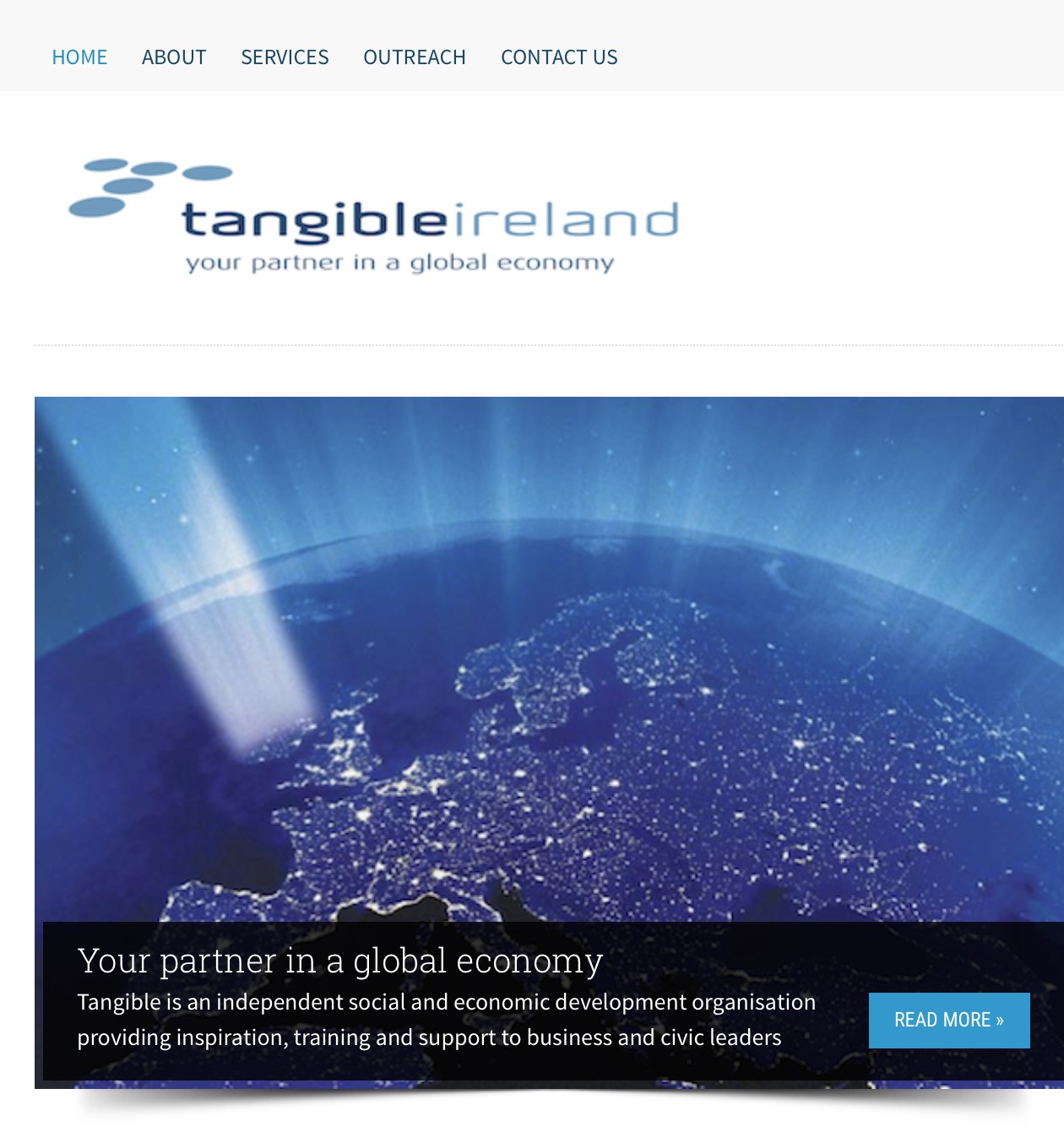 Copyright Program Management International Summit 2015
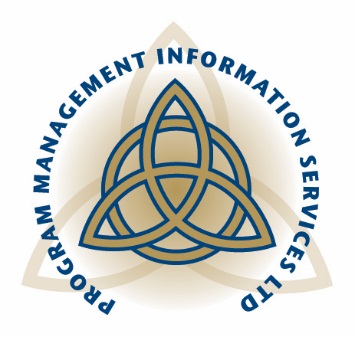 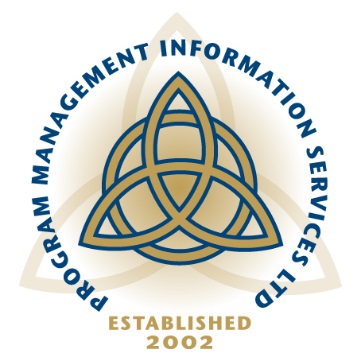 The Art
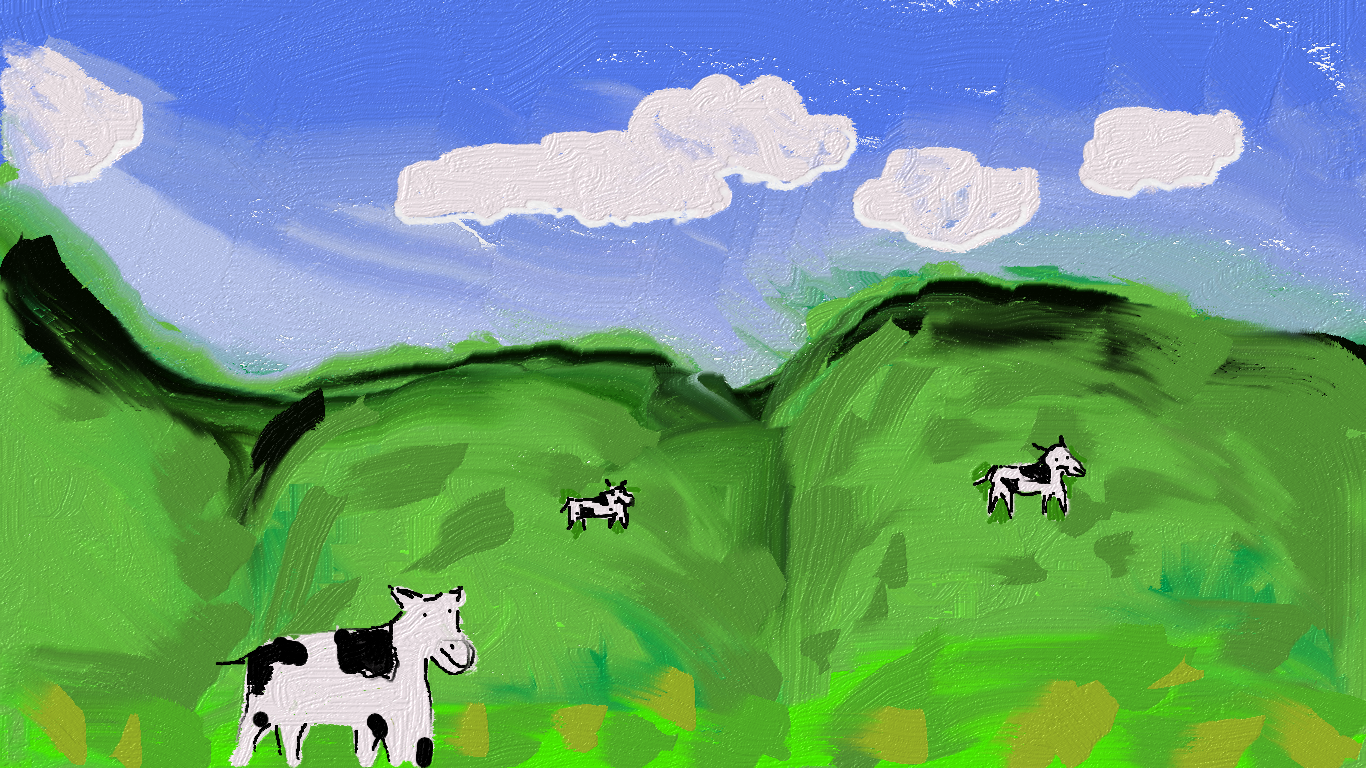 © Anna Sexton
Copyright Program Management International Summit 2015
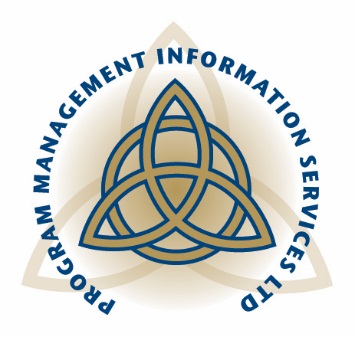 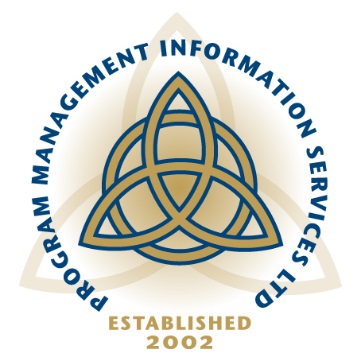 Simple Science-Back of the Envelope
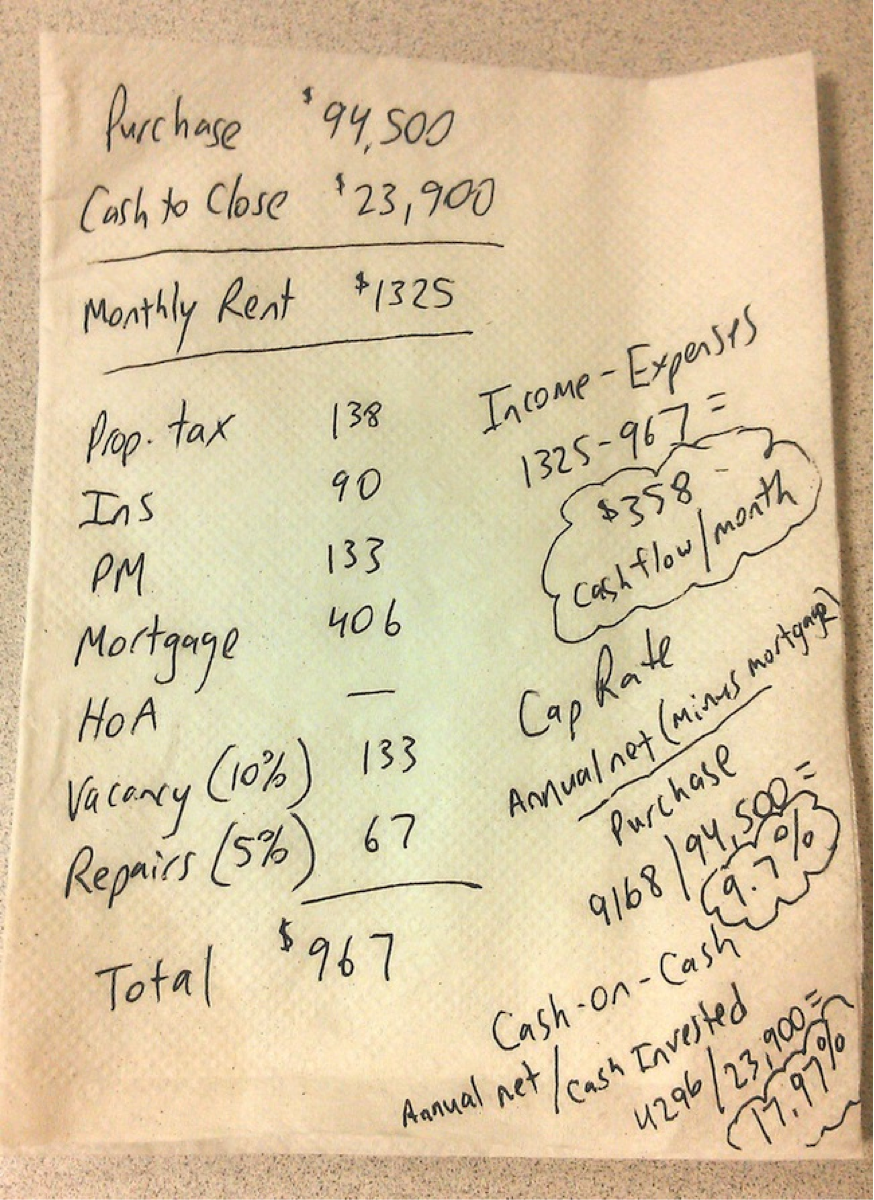 Copyright Program Management International Summit 2015
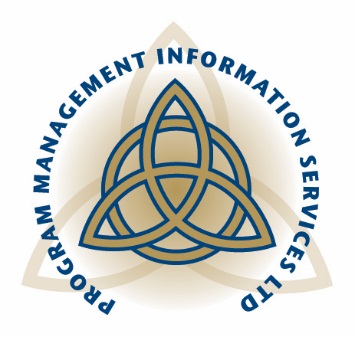 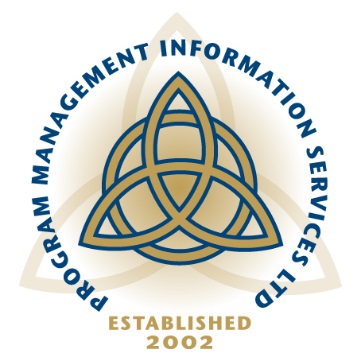 The Science
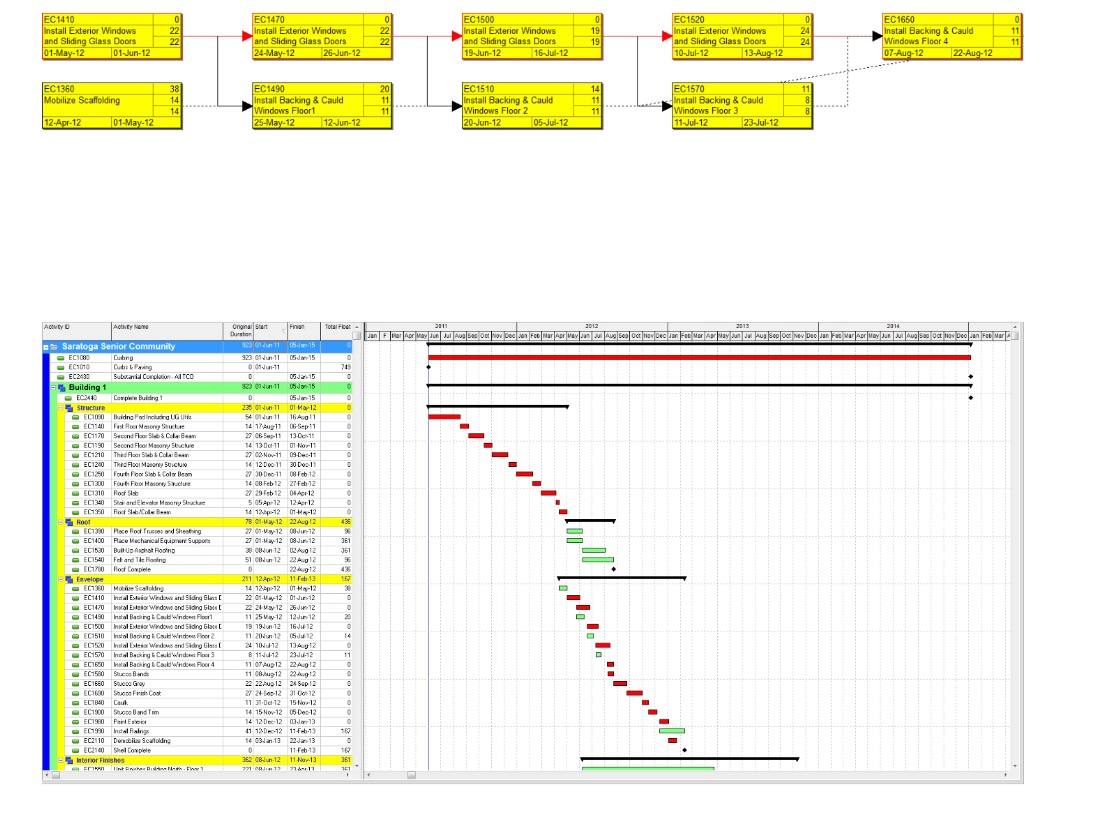 Copyright Program Management International Summit 2015
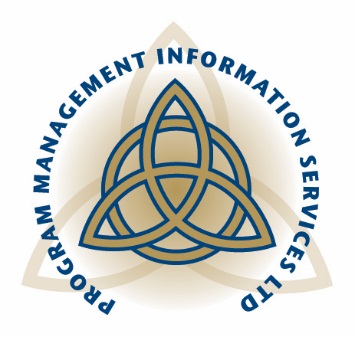 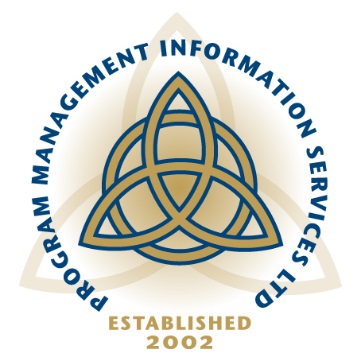 The Bull!
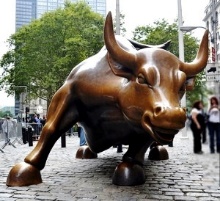 Copyright Program Management International Summit 2015
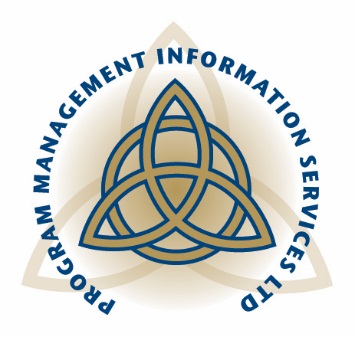 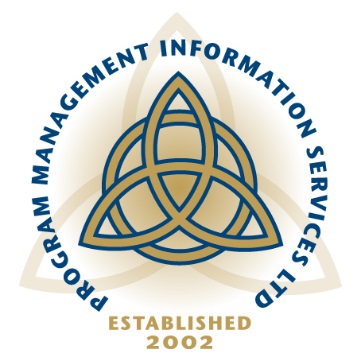 It’s Art, Science and Bull!
Good Luck and Thank You!
Copyright Program Management International Summit 2015